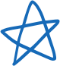 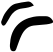 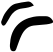 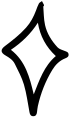 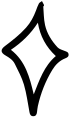 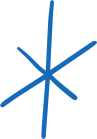 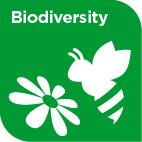 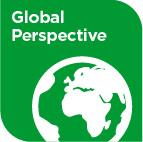 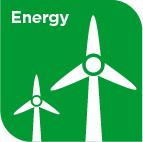 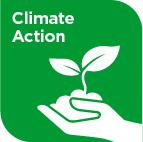 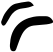 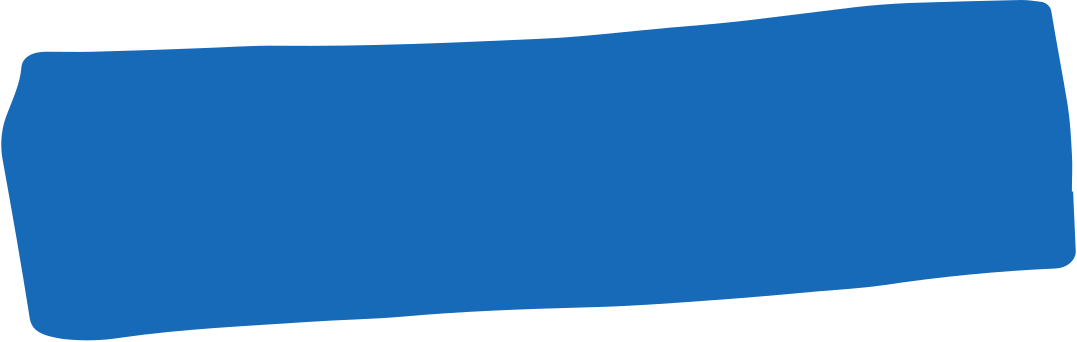 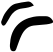 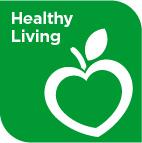 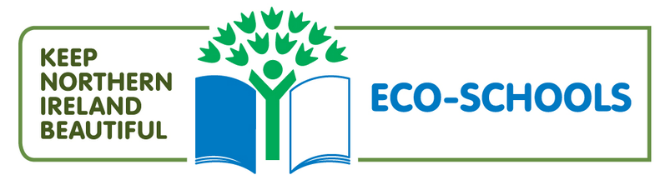 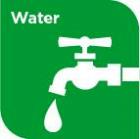 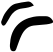 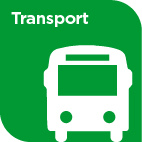 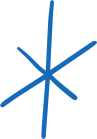 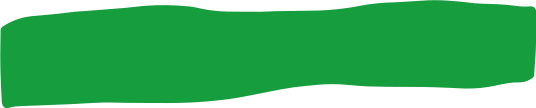 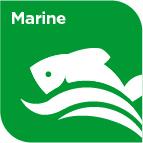 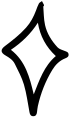 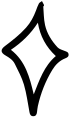 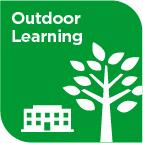 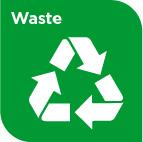 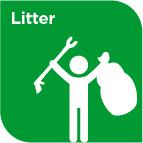 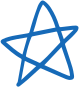 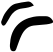 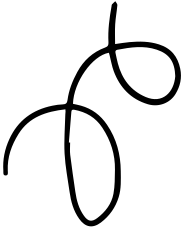 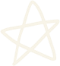 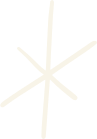 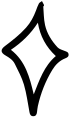 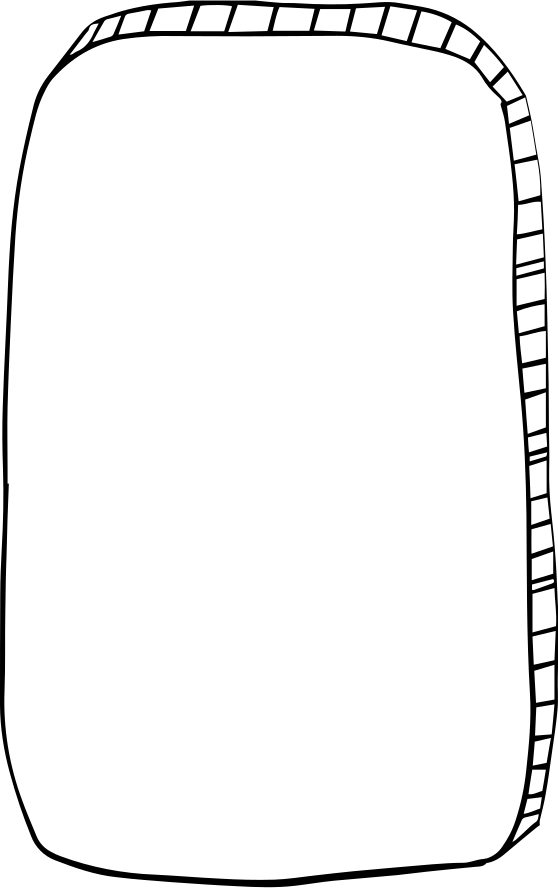 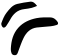 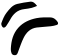 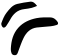 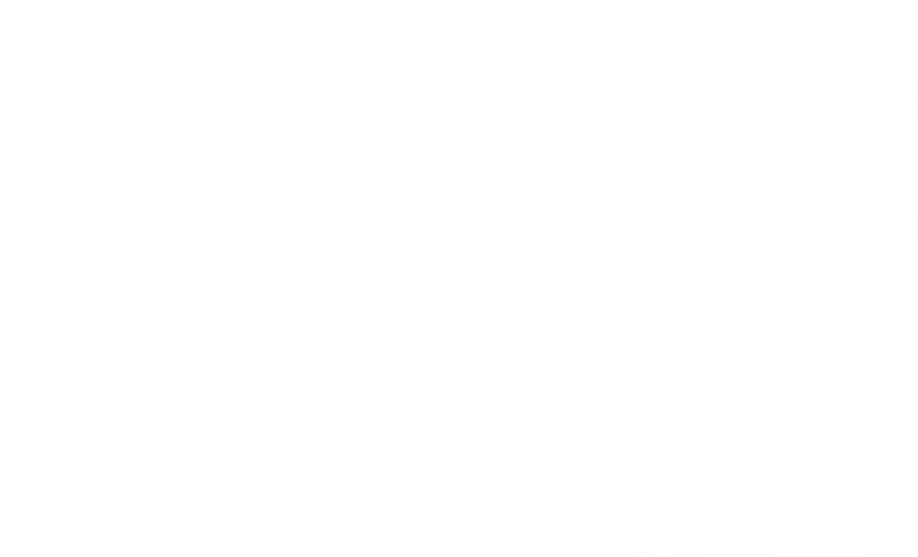 WELCOME,
STUDENTS!
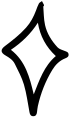 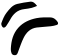 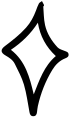 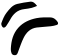 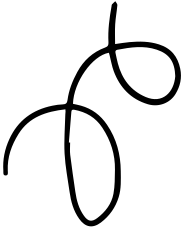 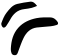 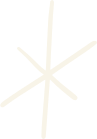 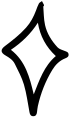 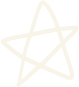 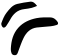 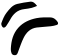 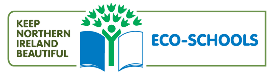 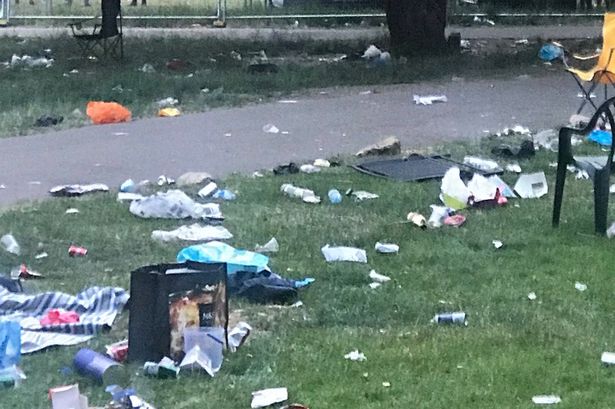 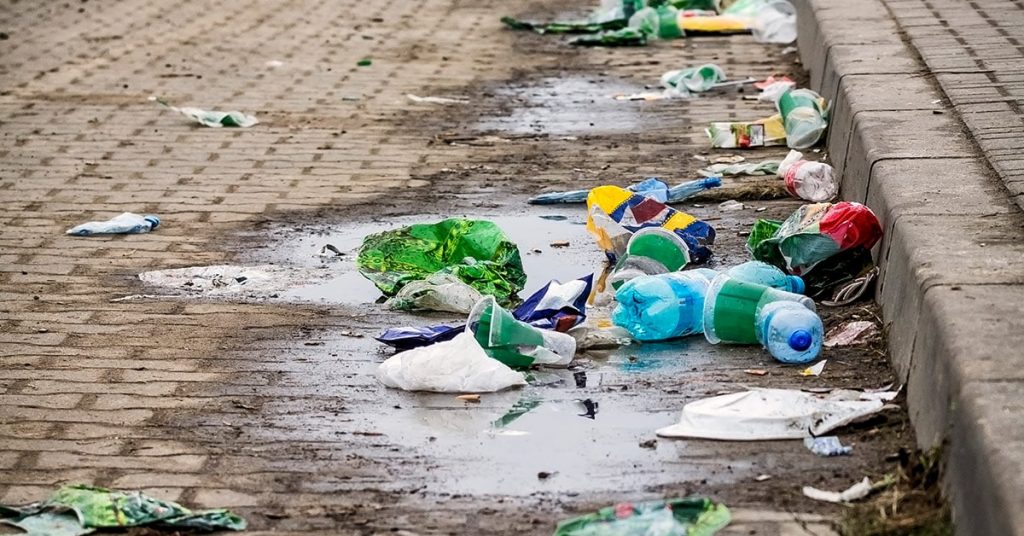 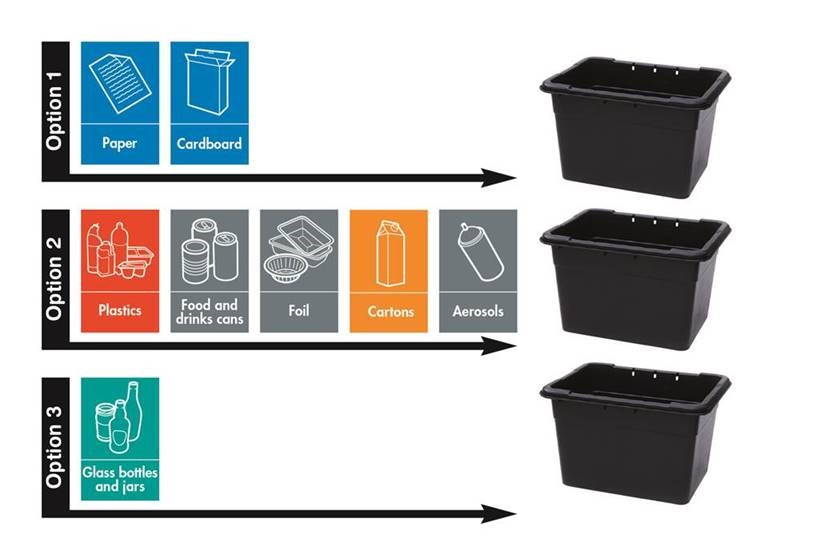 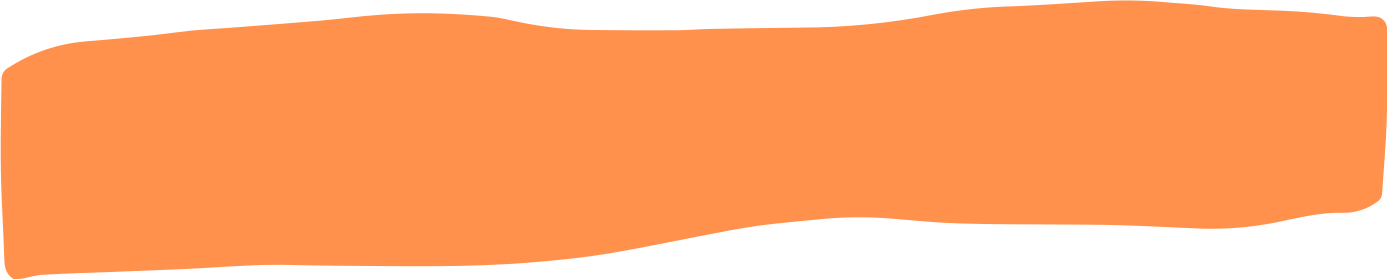 What is litter?
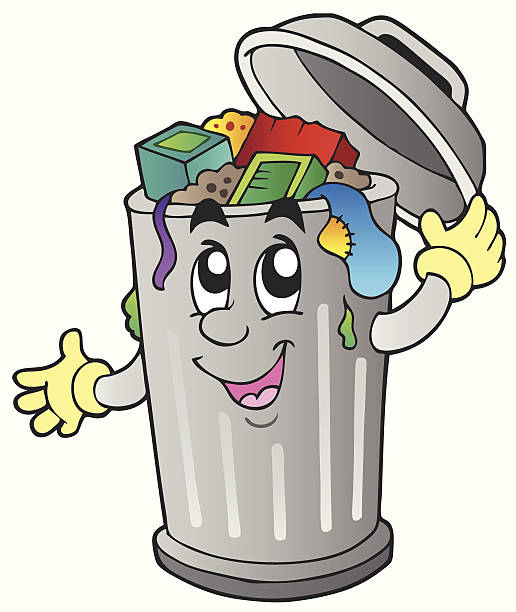 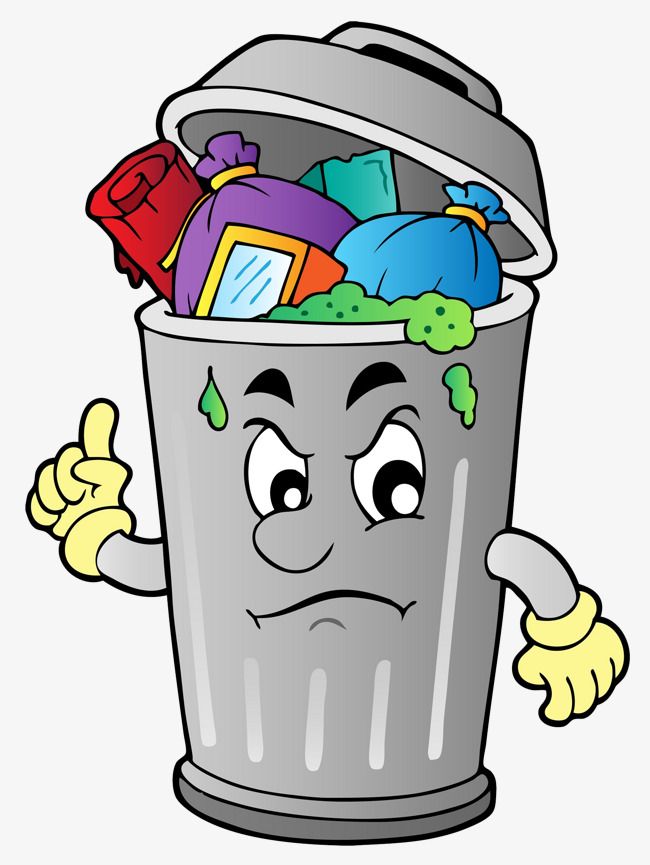 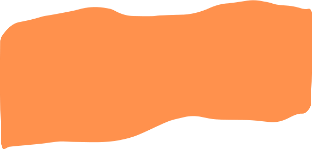 Key stage 2
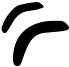 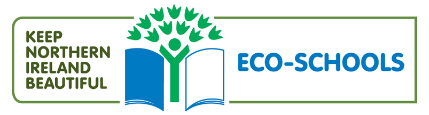 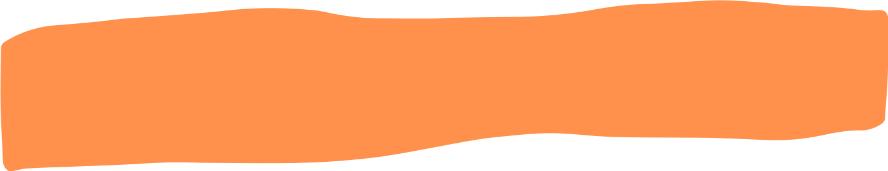 CLASS OBJECTIVES
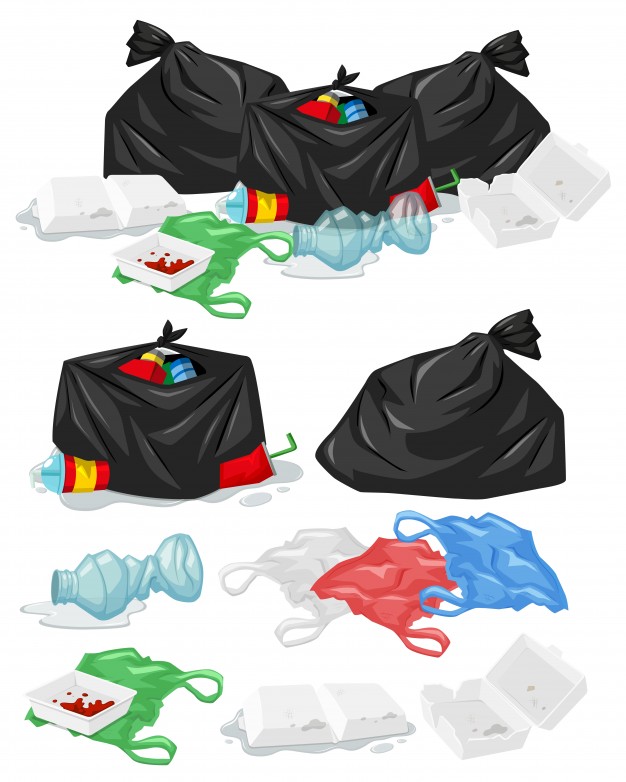 Different types of litter?


Litter in school


Litter effects on environment


What should we do with litter?
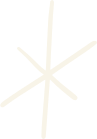 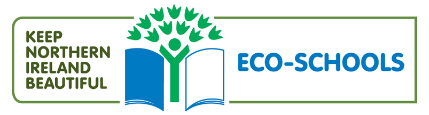 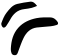 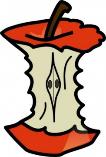 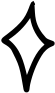 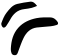 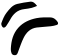 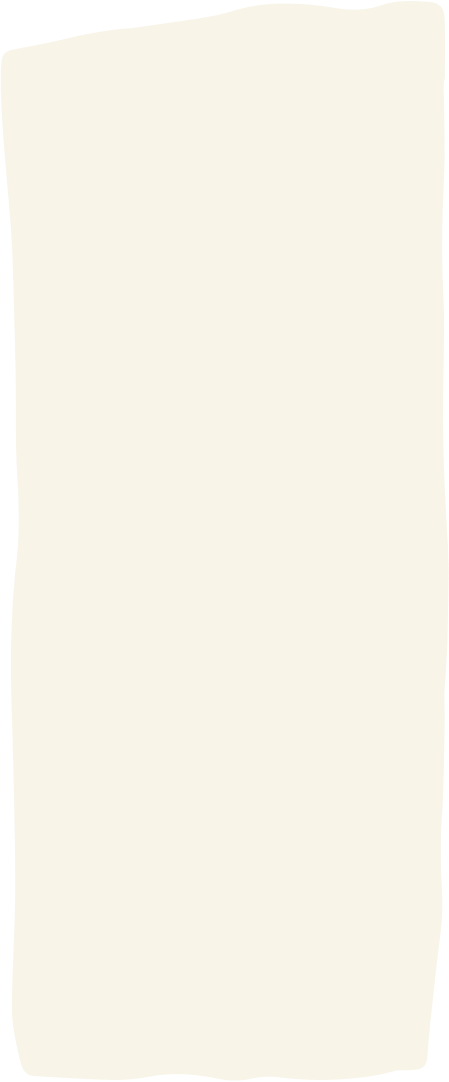 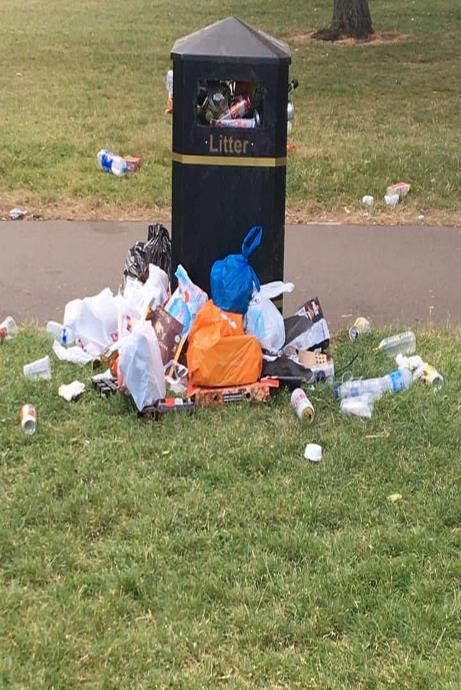 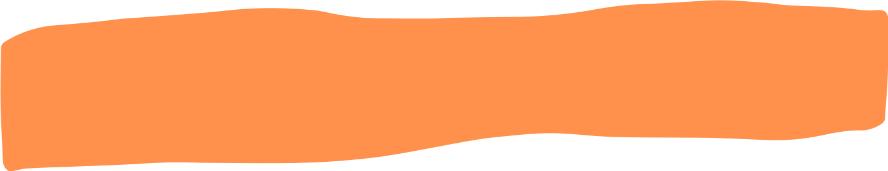 What is litter?
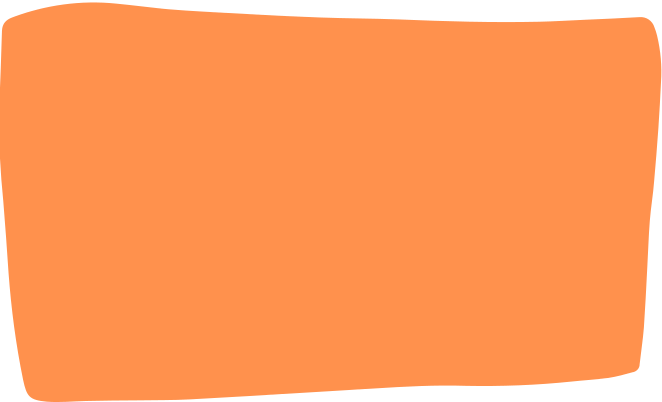 Rubbish such as paper, cans, bottles and bags left lying in an open place or public. 

Litter consists of waste products that have not been thrown away properly.
.
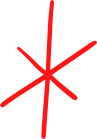 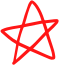 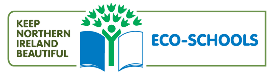 [Speaker Notes: Litter consists of waste products that have been discarded incorrectly, without consent, at an unsuitable location. Litter can also be used as a verb; to litter means to drop and leave objects, often man-made, such as aluminum cans, paper cups, fast food wrappers, cardboard boxes or plastic bottles on the ground, and leave them there indefinitely or for other people to dispose of as opposed to disposing of them correctly.
Litter can remain visible for extended periods of time before it eventually biodegrades, with some items made of condensed glass, styrofoam or plastic possibly remaining in the environment for over a million years]
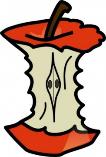 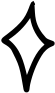 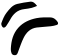 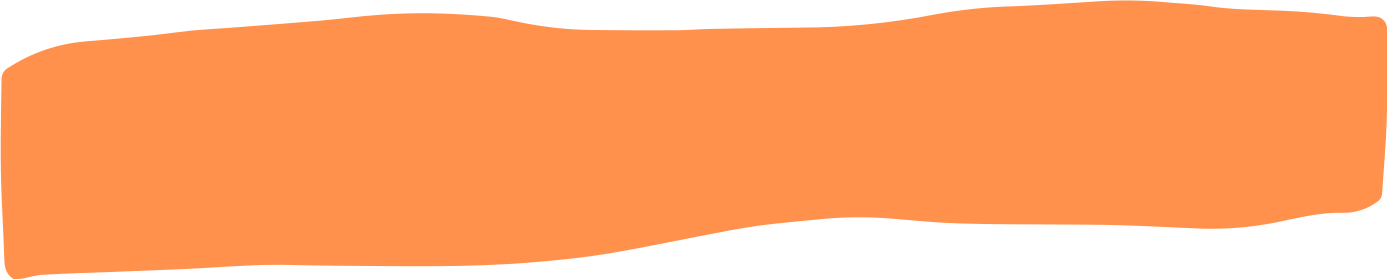 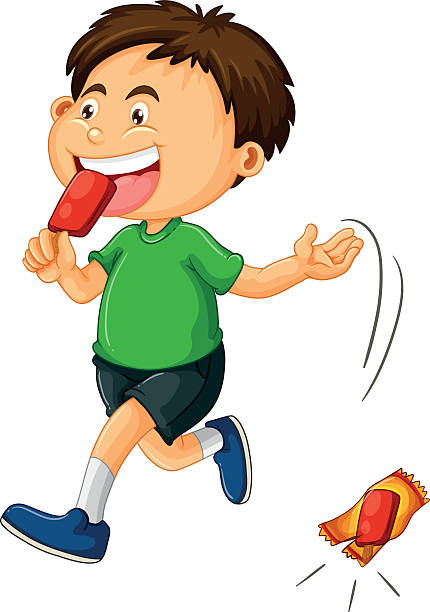 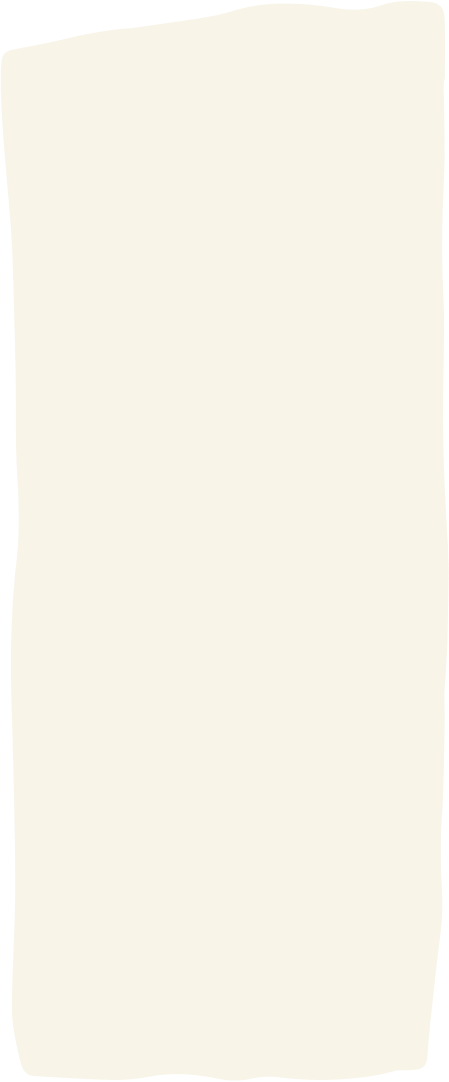 Why do people litter?
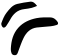 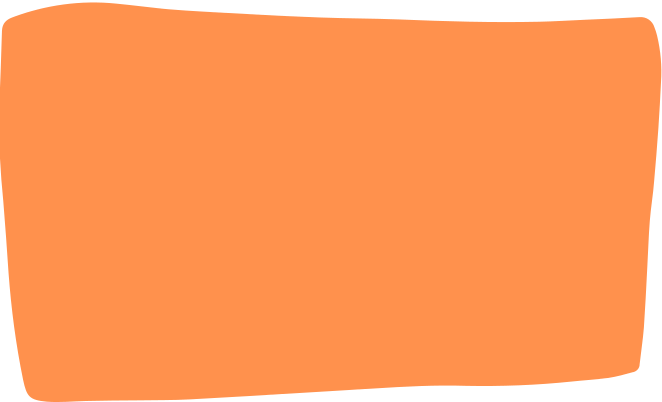 Sometimes people are just careless.

Sometimes dirty spaces prompt them to throw more rubbish. 

Sometimes they are just lazy or forgetful. 

Bins may not be available at many places which could also be a reason for people to litter.
.
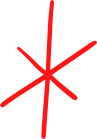 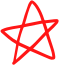 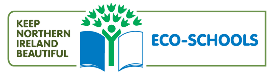 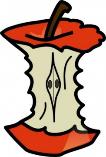 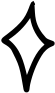 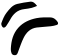 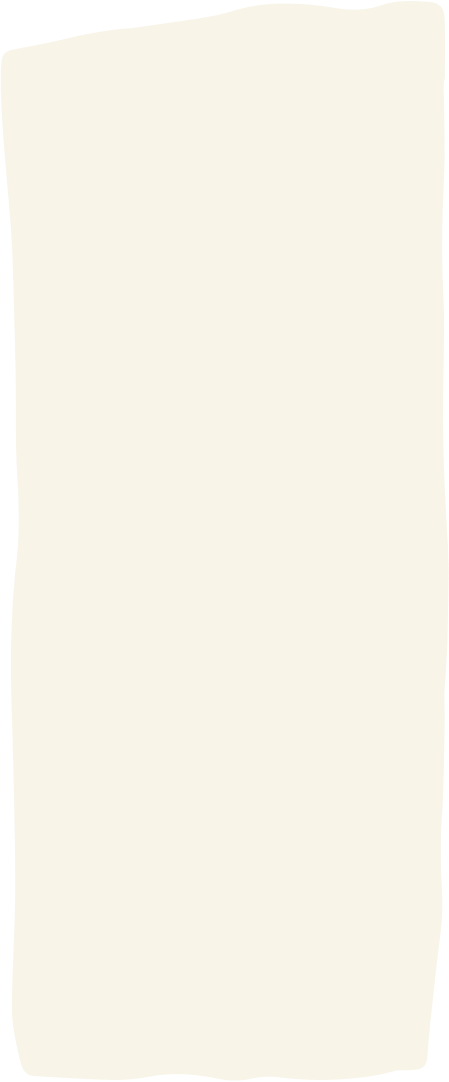 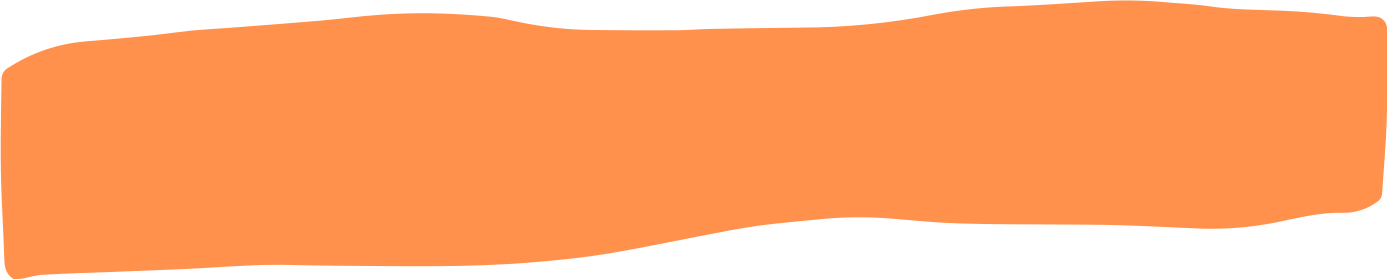 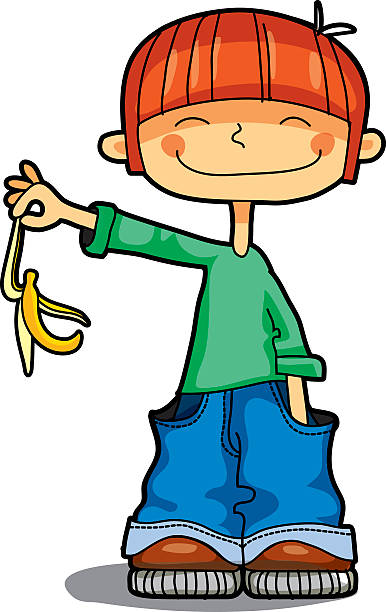 WAYS PEOPLE LITTER
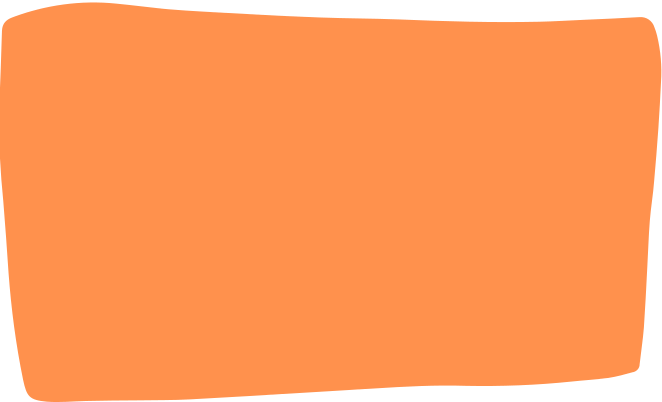 People do it knowingly as well as unknowingly.

It could be waste that is spilt on the ground or near the waste bin or under a bench in a park or buried in sand on the beach. 

People could throw an empty packet of crisps they just finished eating on the street instead of putting it in a bin. 

Littering happens when people do not throw the waste in the bin appropriately.
.
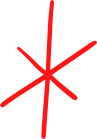 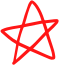 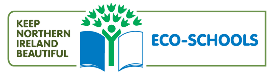 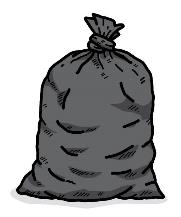 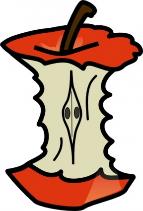 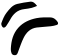 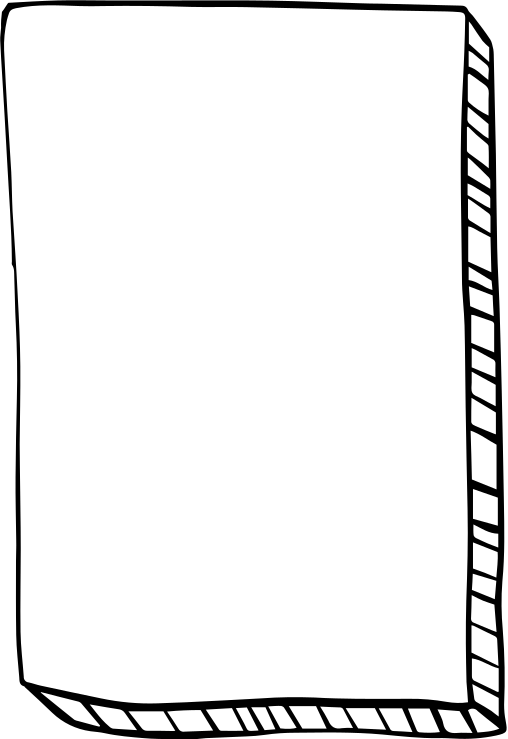 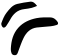 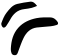 What is most common litter in your school?
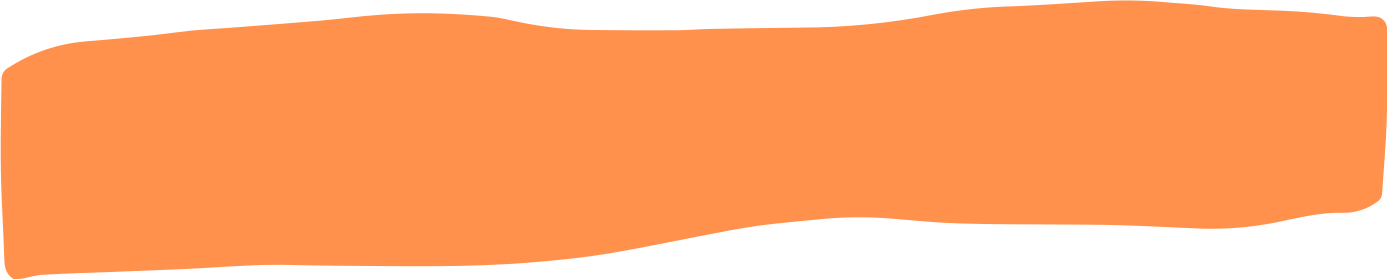 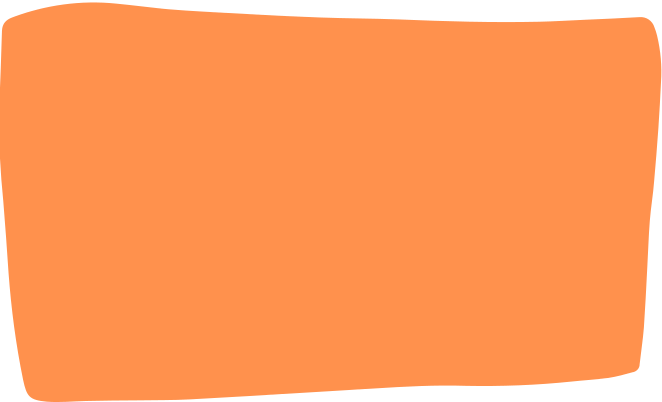 different types of litter in school
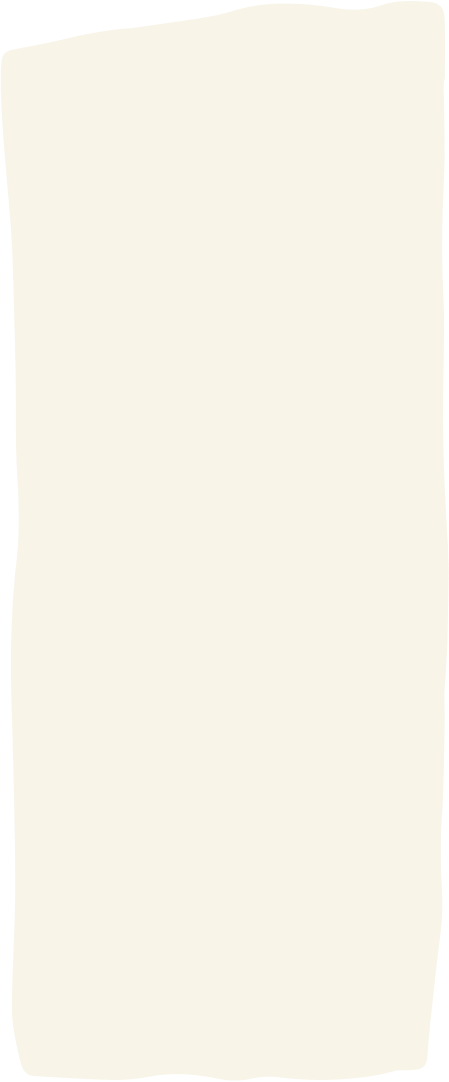 Plastic bottles

Glass bottles

Sweet, chocolate, crisp wrappers

Paper and card

Food waste
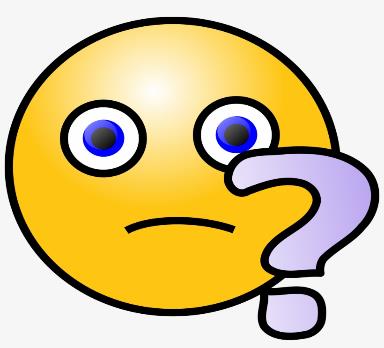 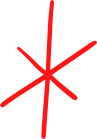 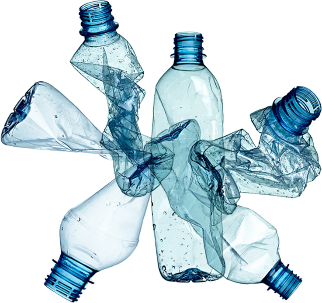 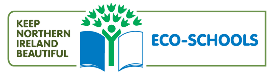 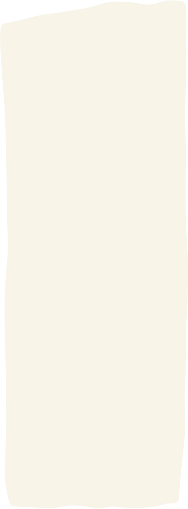 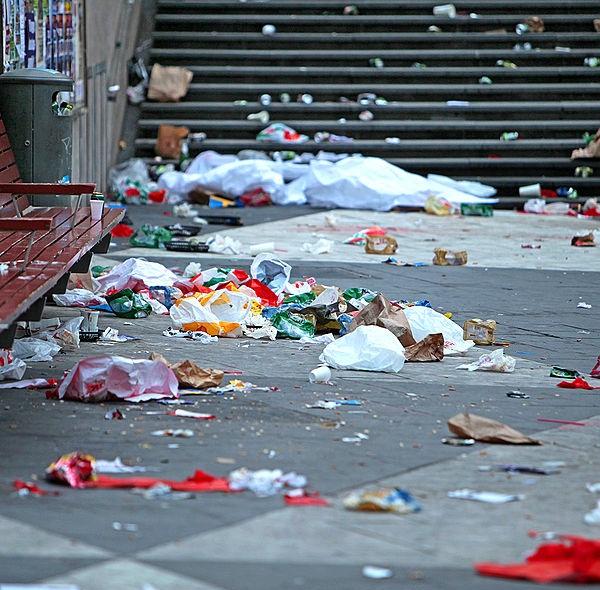 [Speaker Notes: Questions. Do you like this picture? Why/why not?      Would you like to see this every day?   How does this make you feel? Happy/sad, annoyed, angry.
Who is responsible for this?     Who should tidy it up?]
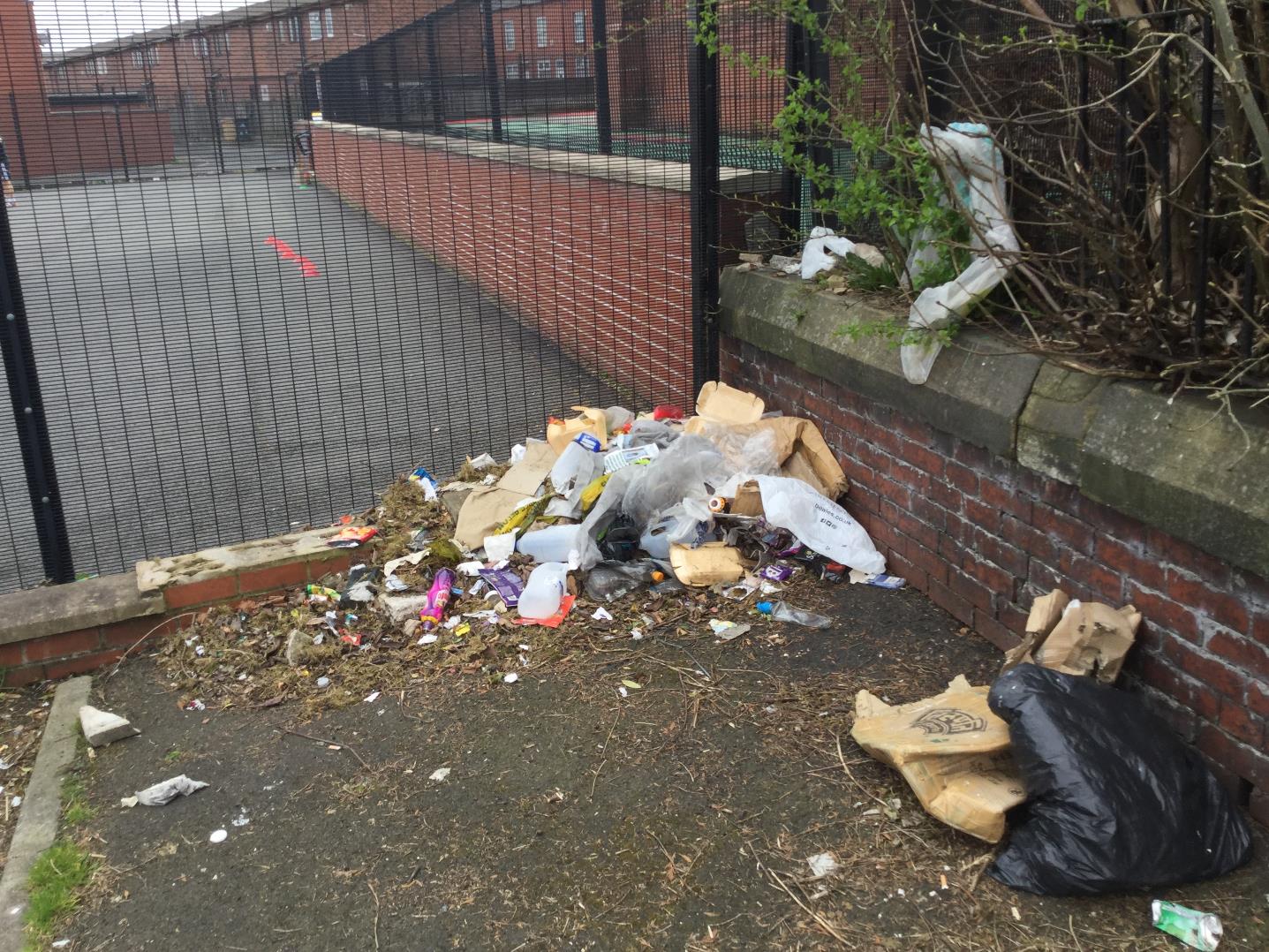 [Speaker Notes: Questions. Why is the rubbish on the ground?  who put the rubbish there? Why leave it on the ground?
Can you think of other rubbish you have seen?]
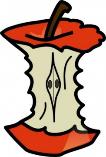 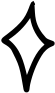 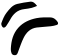 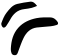 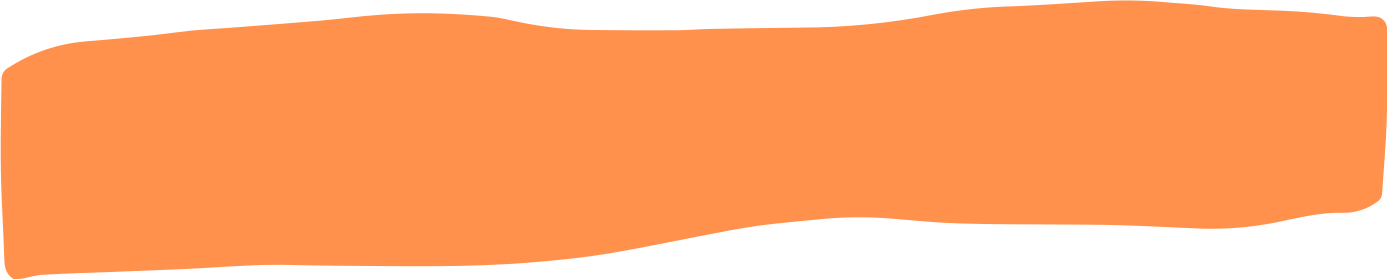 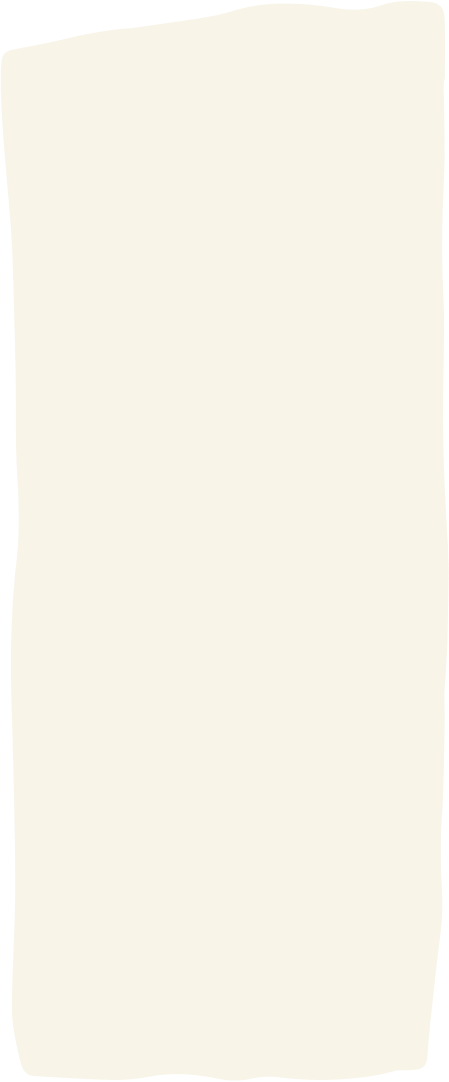 Are you 1 of them???!!!
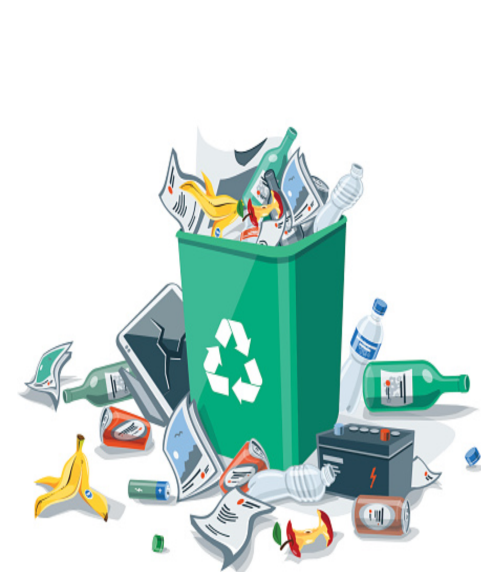 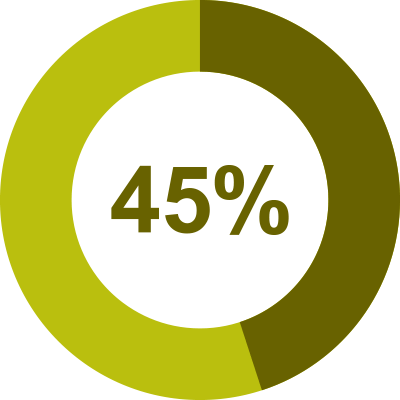 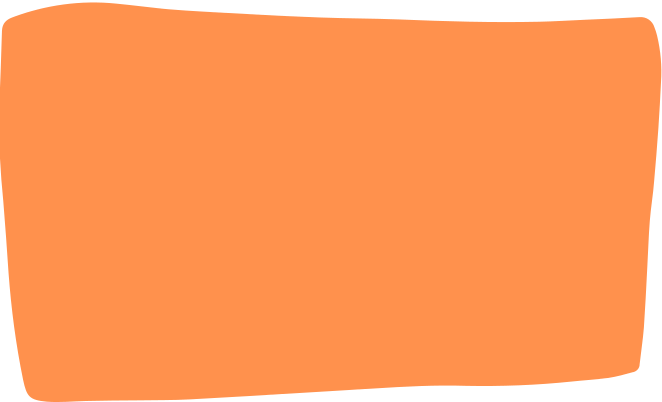 45% of Northern Ireland public openly admit to littering!!!

Are you guilty????
.
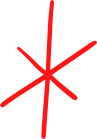 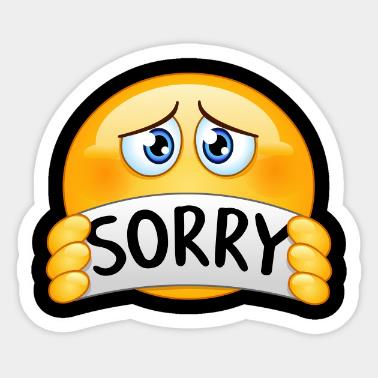 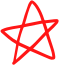 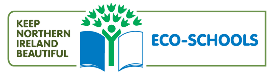 [Speaker Notes: What types of things do you throw on the ground?
Why?]
Example 3
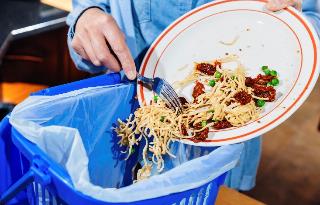 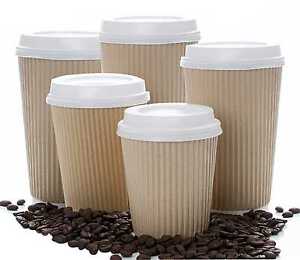 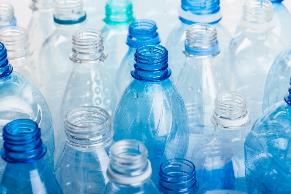 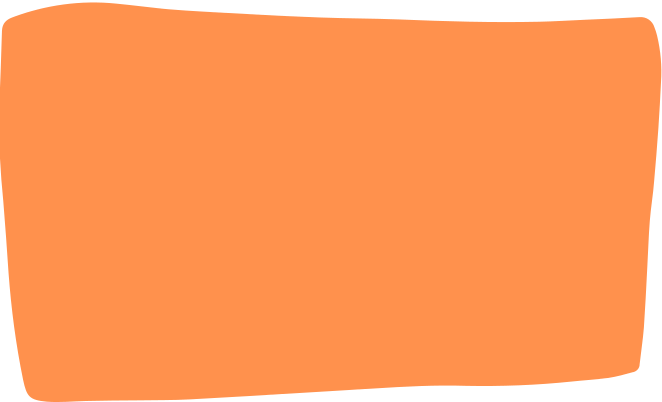 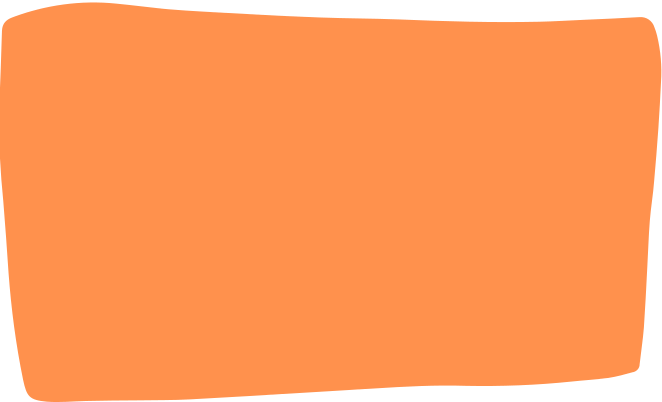 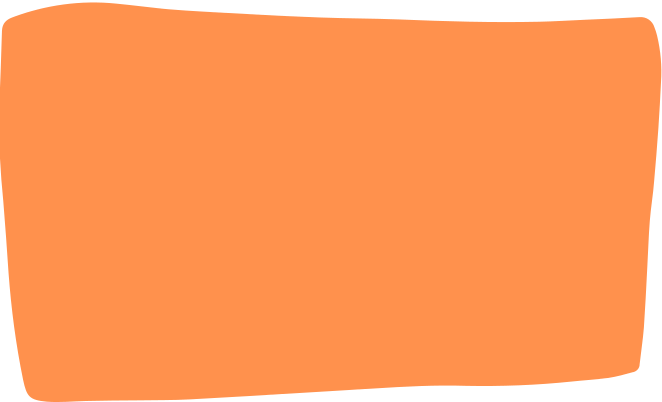 Example 2
An estimated 1.3 billion tonnes of food is wasted globally each year, one third of all food produced for human consumption
In Northern Ireland we use 145 million single use plastic bottles every year.
31,841 disposable coffee cups are thrown away every year in Northern Ireland.
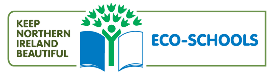 [Speaker Notes: According to Keep Northern Ireland Beautiful. Litter Composition Producer Report 2019-2020]
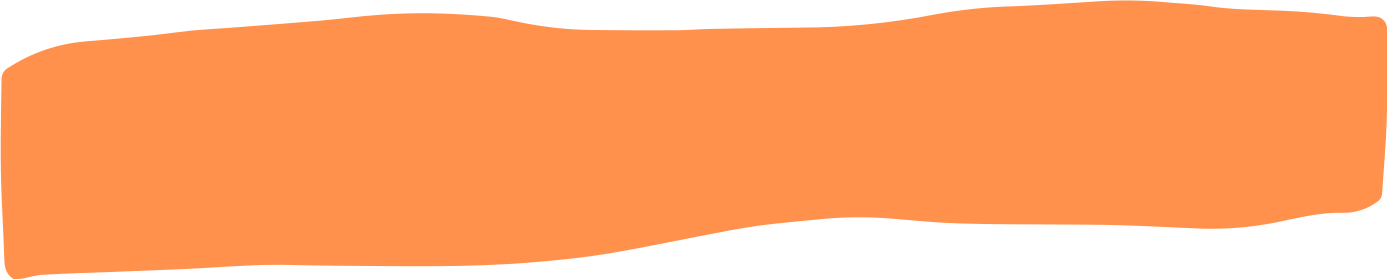 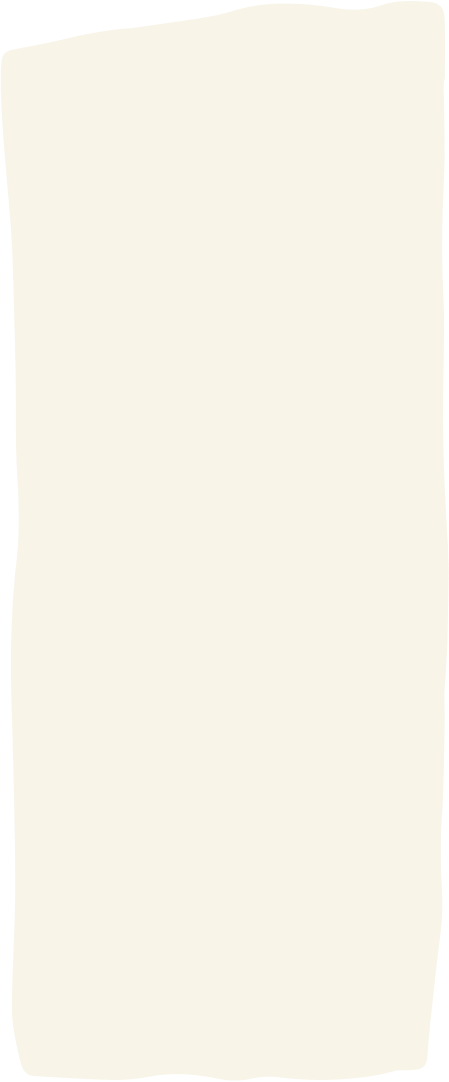 Who is responsible?
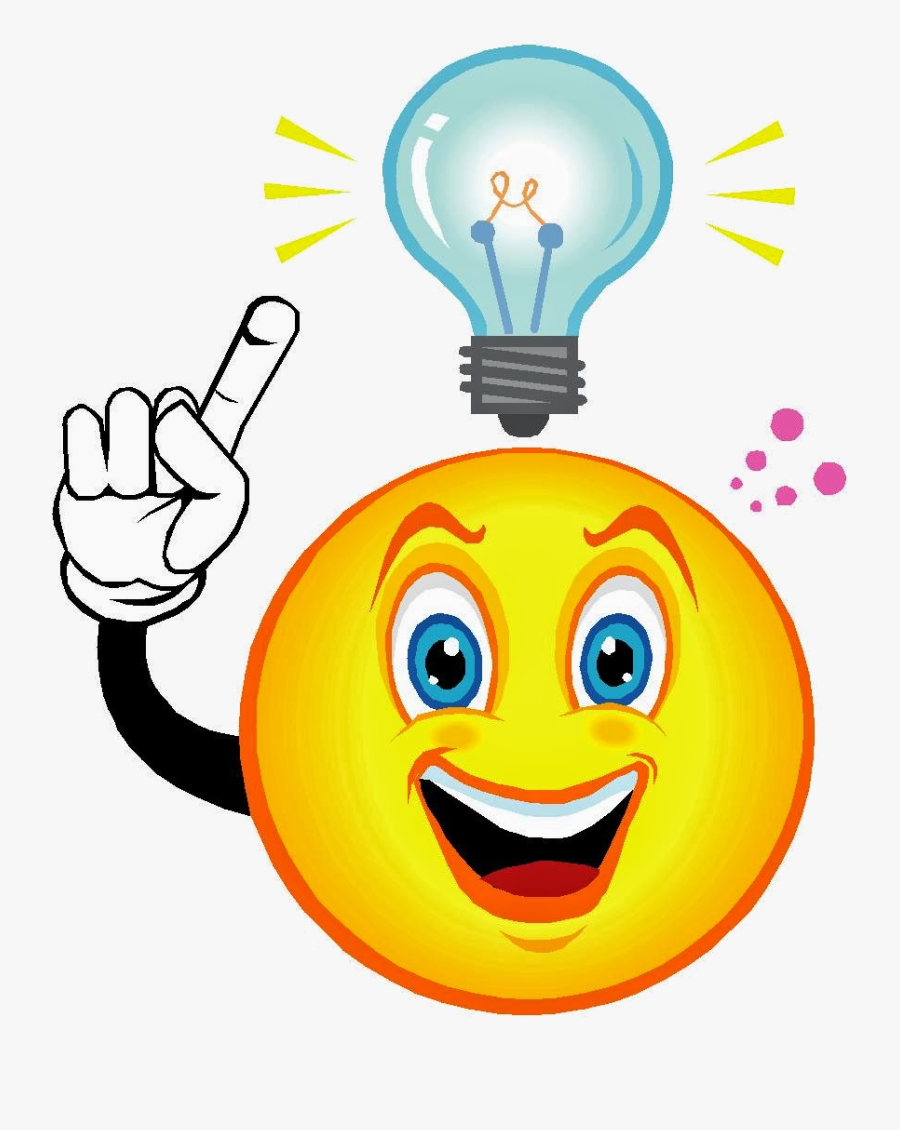 Just 25 manufacturers - largely food and drinks companies - are responsible for more than 75% of the branded litter discarded by the public here. 

Of the top 25 companies - seven are responsible for manufacturing a staggering 52% of branded litter here.

Who you think are the top 7 companies???
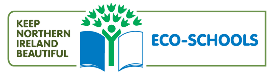 [Speaker Notes: According to Keep Northern Ireland Beautiful. Litter Composition Producer Report 2019-2020

 Coca cola 6.3% - 81,065 items,     Boost drinks 4.2% - 54,097 items,    Lucozade 2.4% - 3,516%,   Cadbury 2.4% - 30,866 items,    Red Bull  2.4% - 30,866 items,     
Mars 2.2% - 29,242 items,      McDonalds 2% - 26,643 items,      Cigarette companies 1.2% - 15,758 items,]
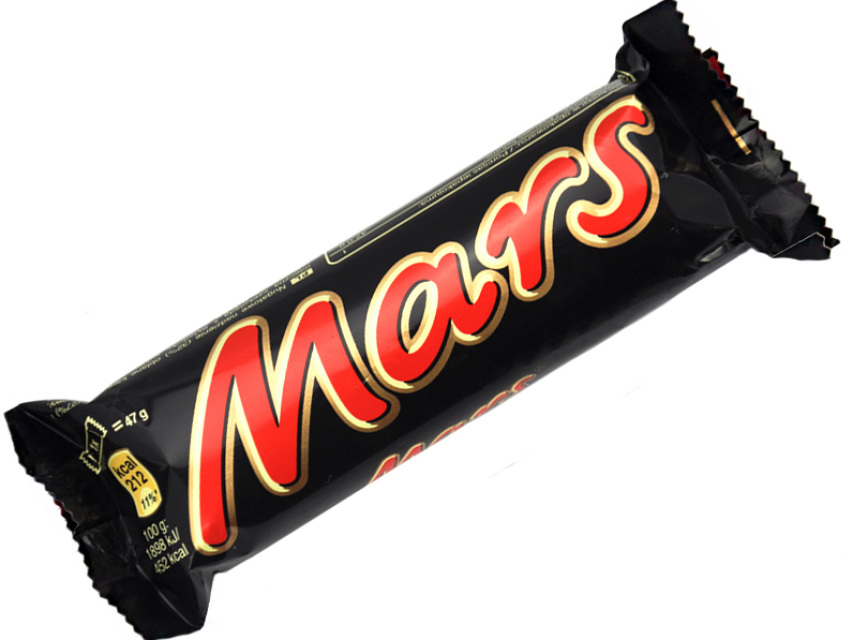 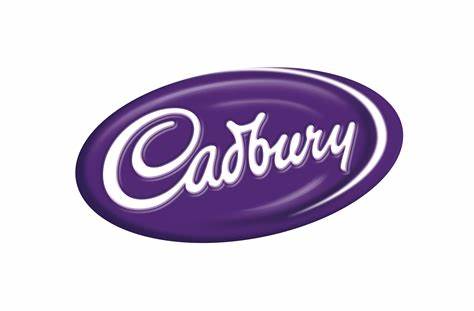 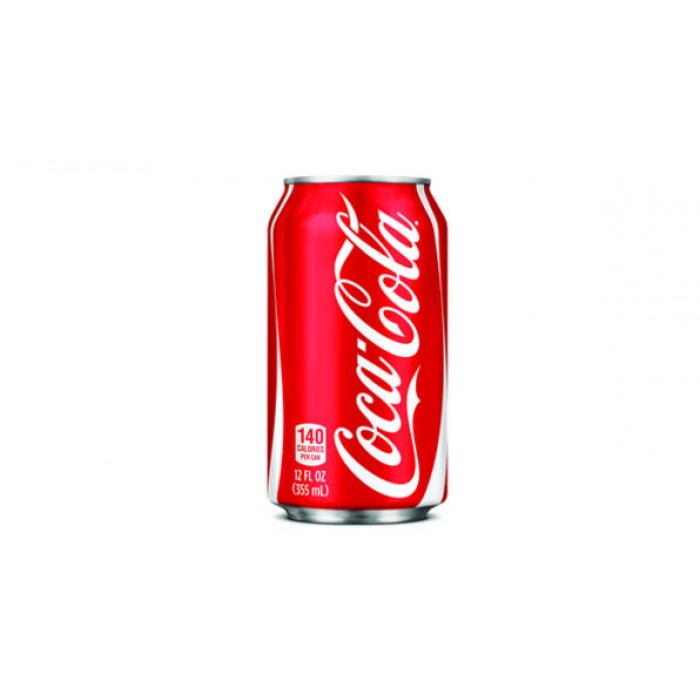 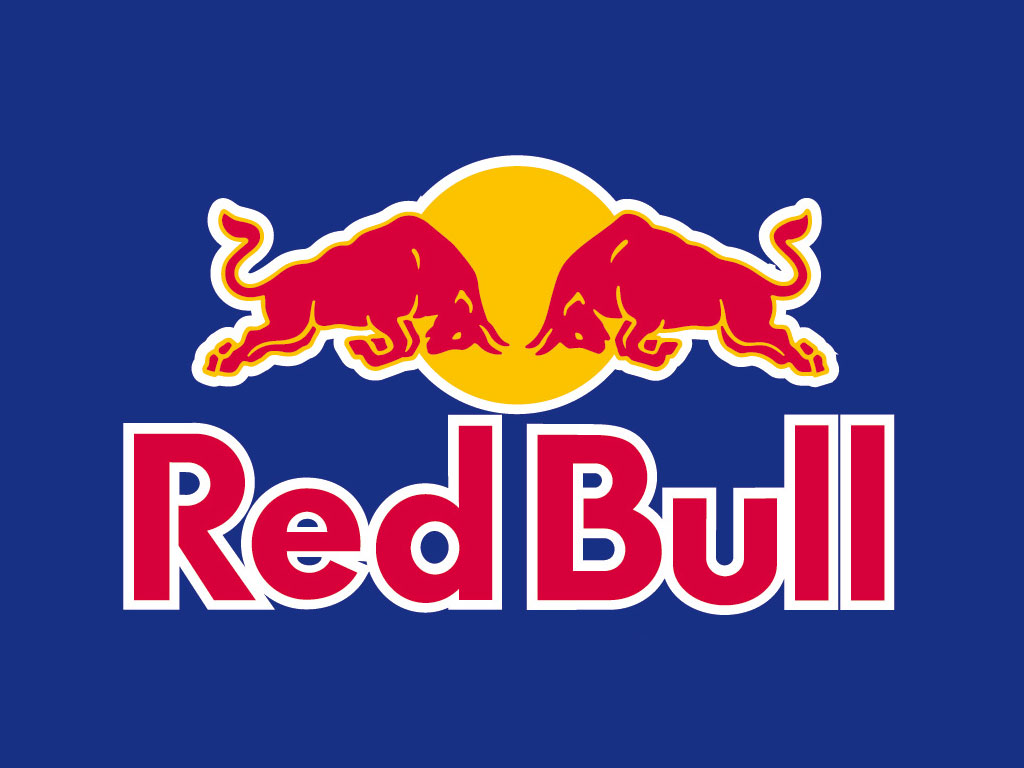 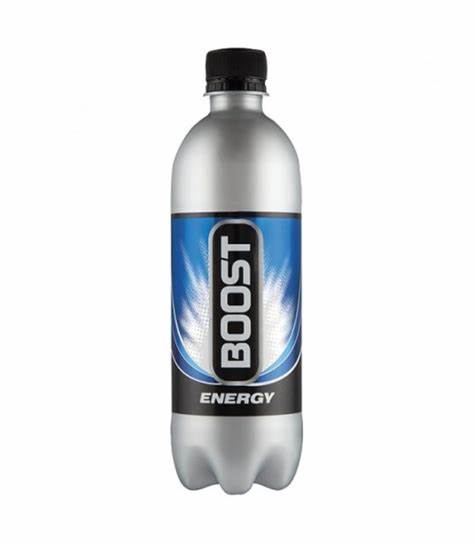 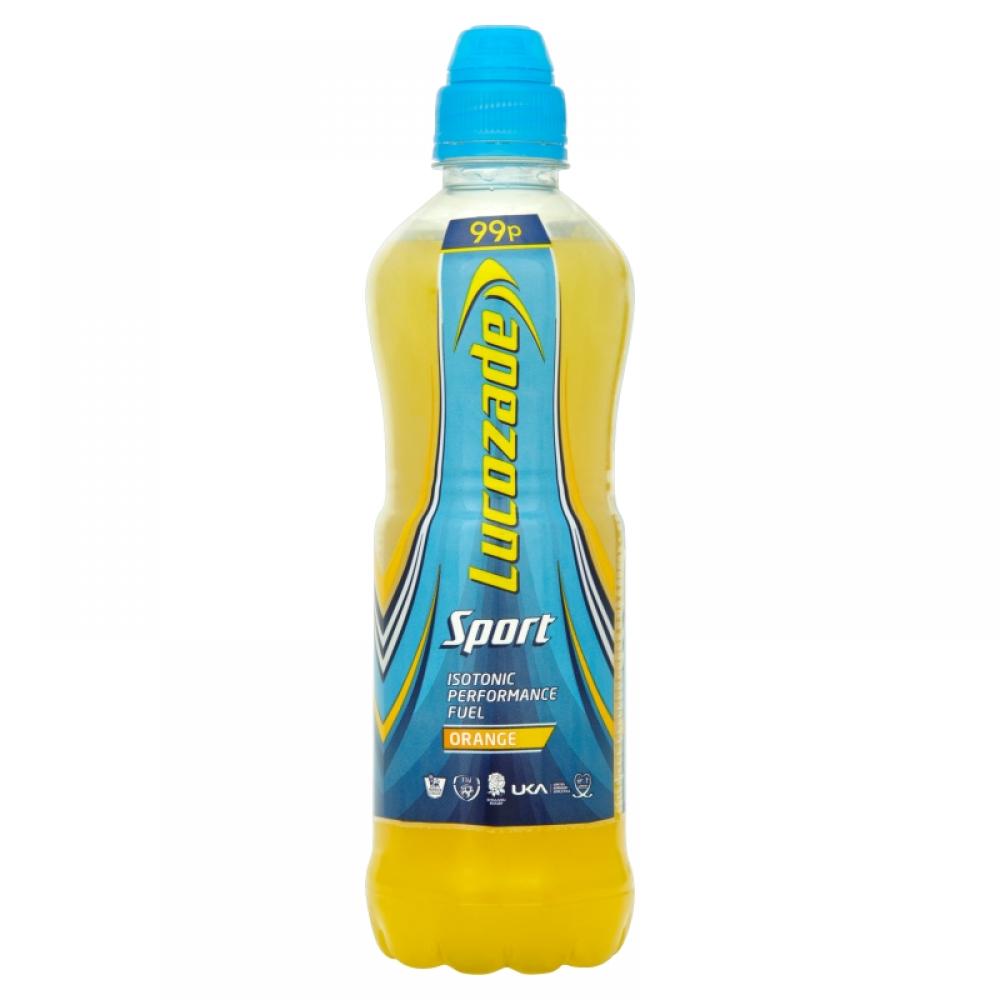 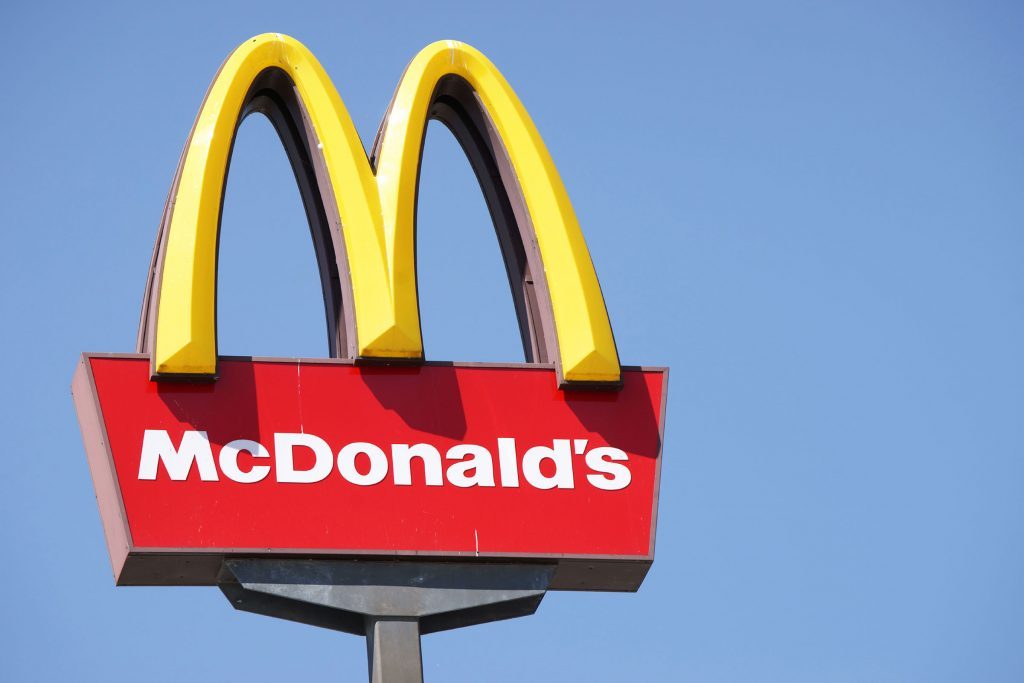 [Speaker Notes: Put these in order from top to bottom. Who creates the most litter and who creates the least litter?]
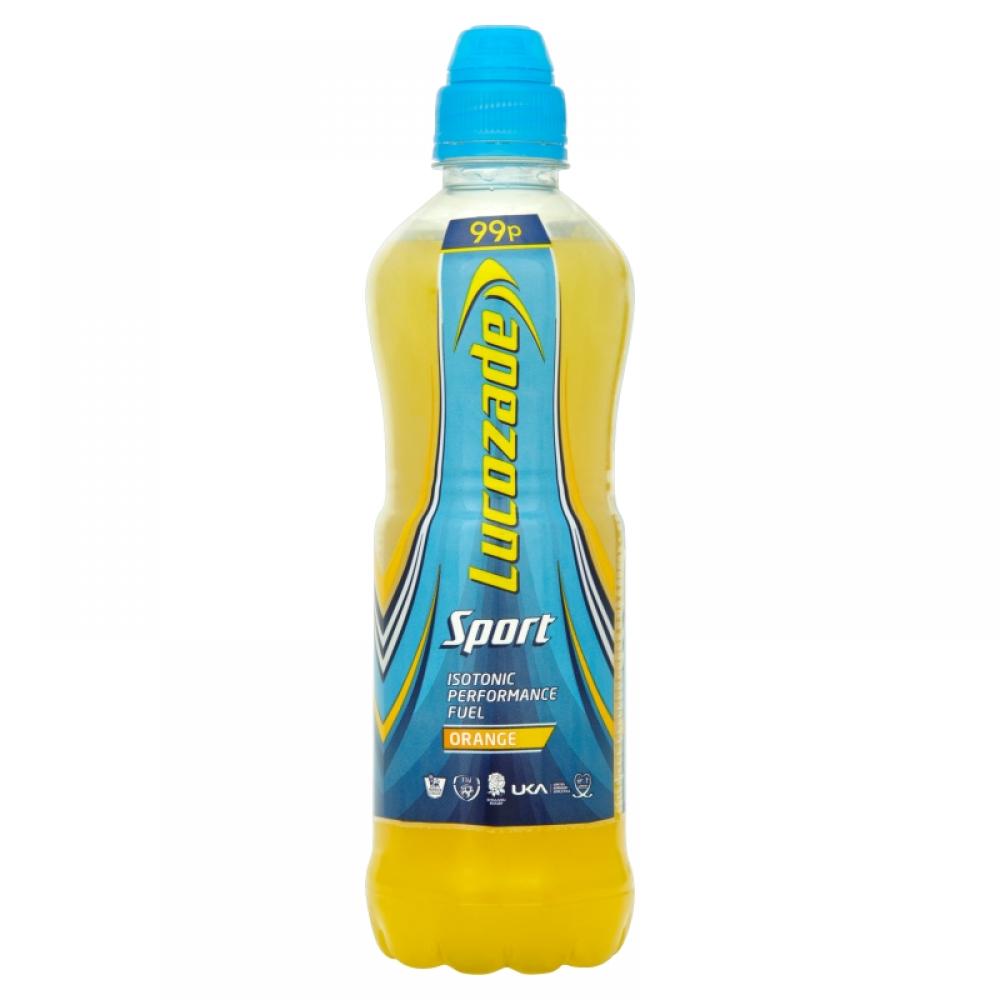 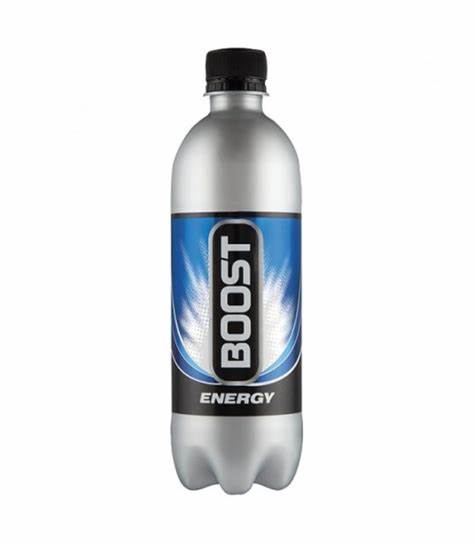 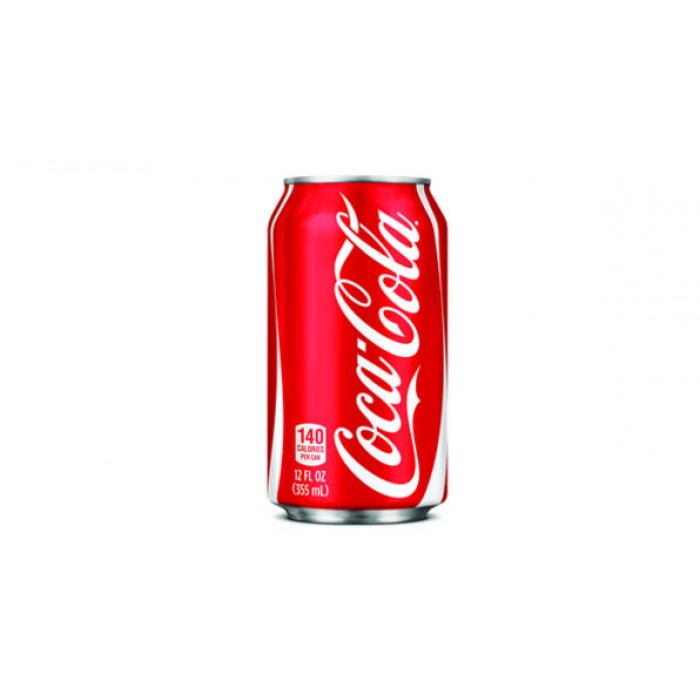 1
2
3
4
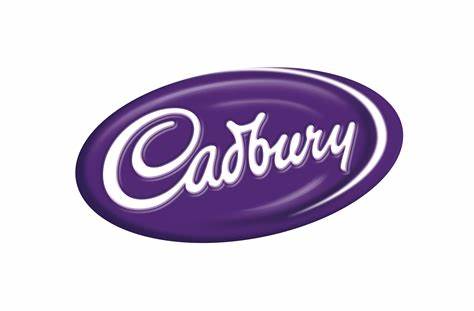 5
7
6
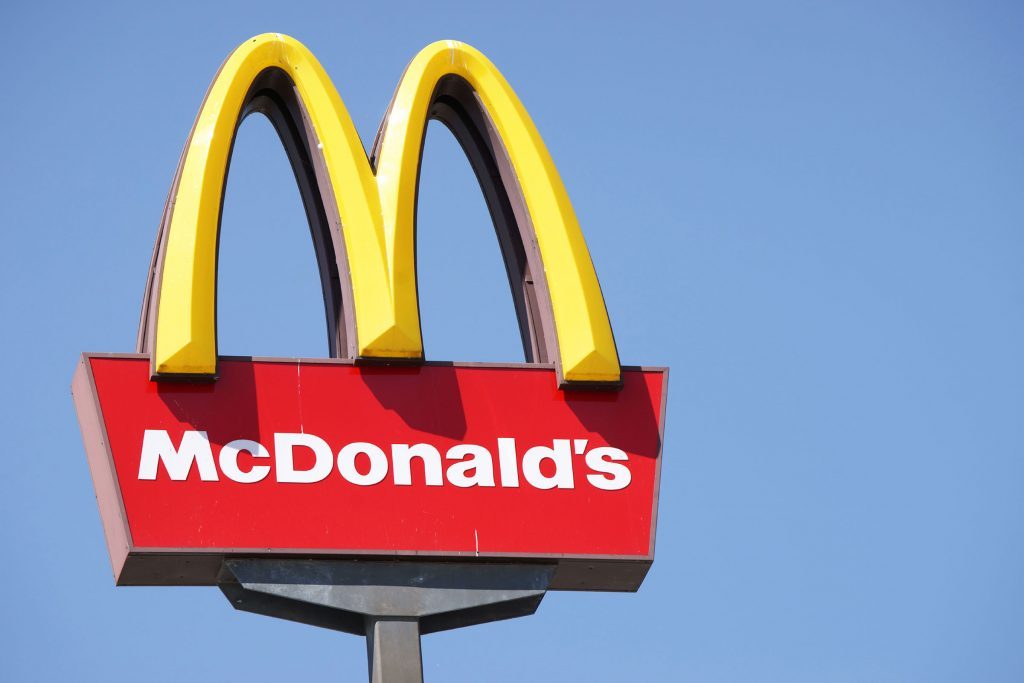 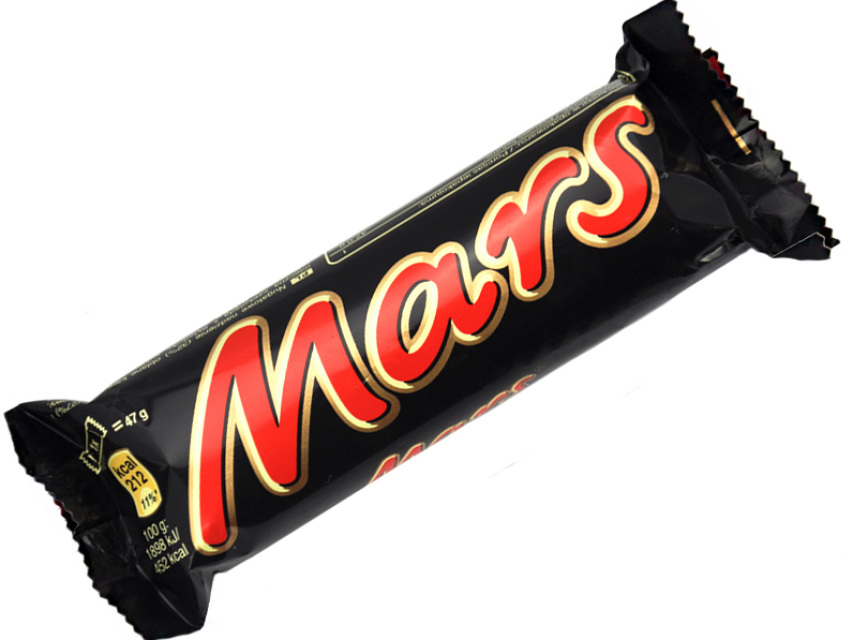 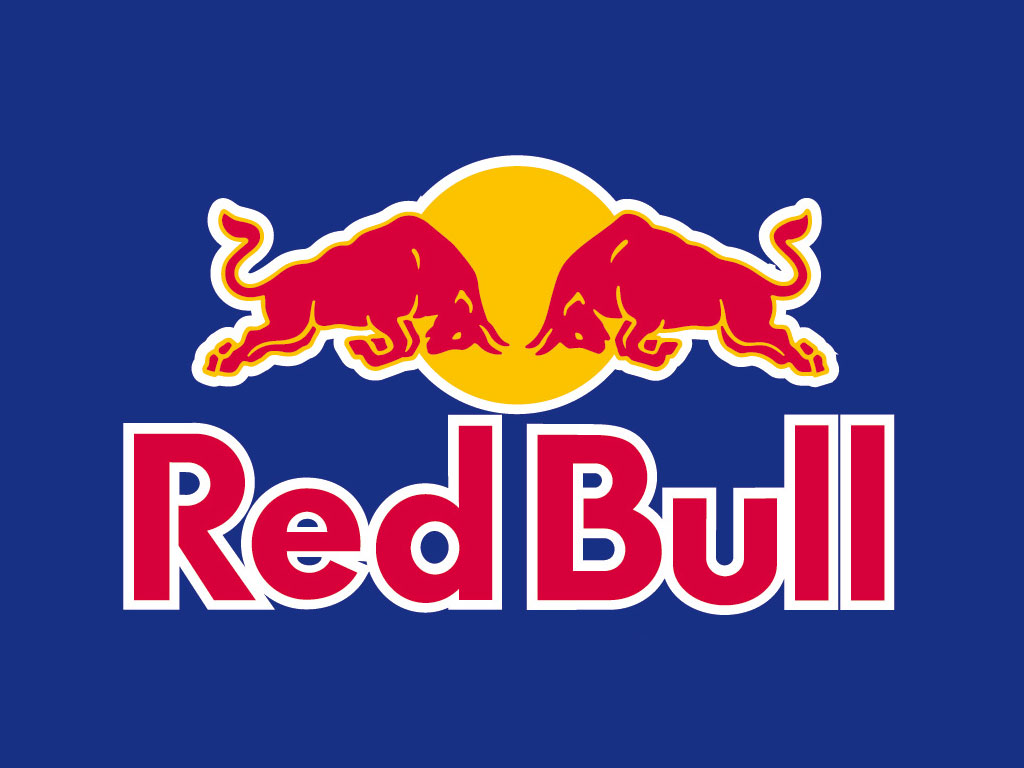 [Speaker Notes: 1. Coca cola.   2. Boost.  3. Lucozade.   4. Cadbury.  5. Red Bull.  6. Mars.   7. Mc Donalds]
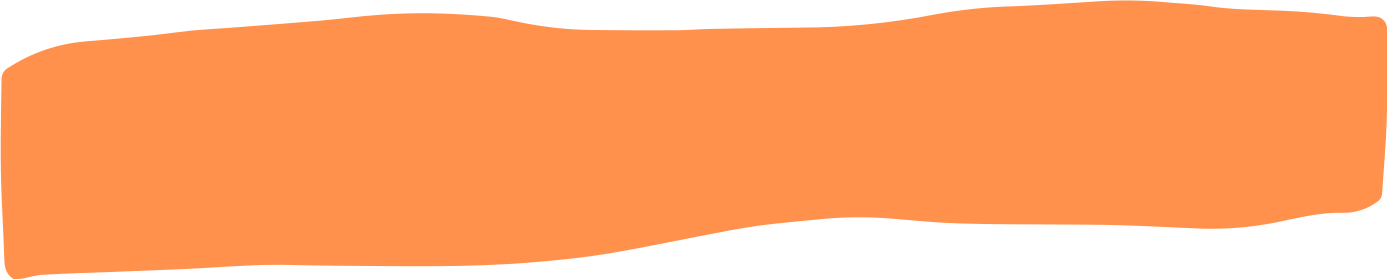 What are these made of?
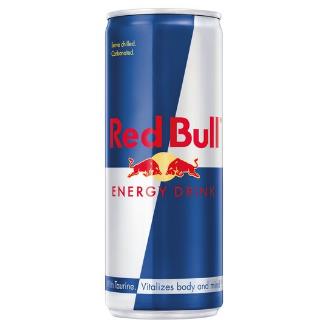 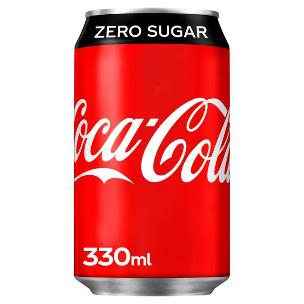 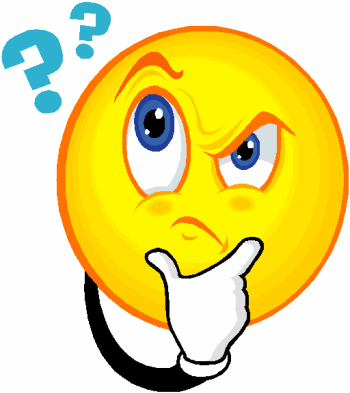 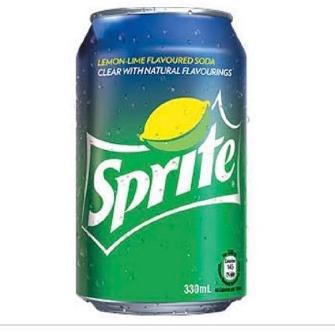 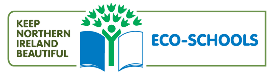 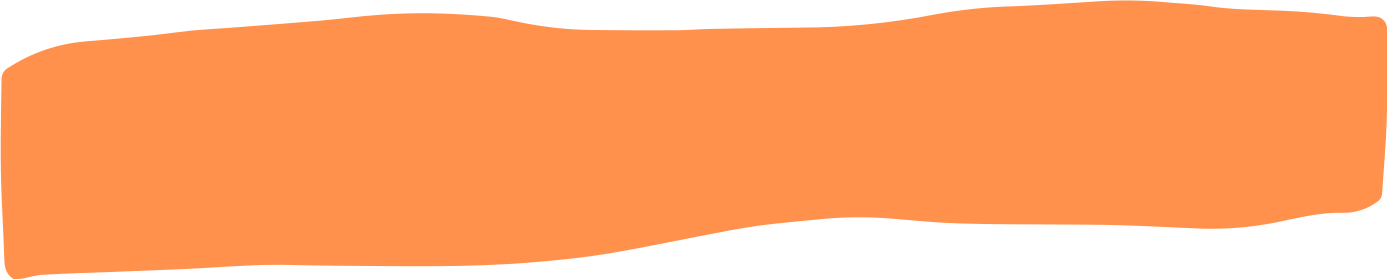 What are these made of?
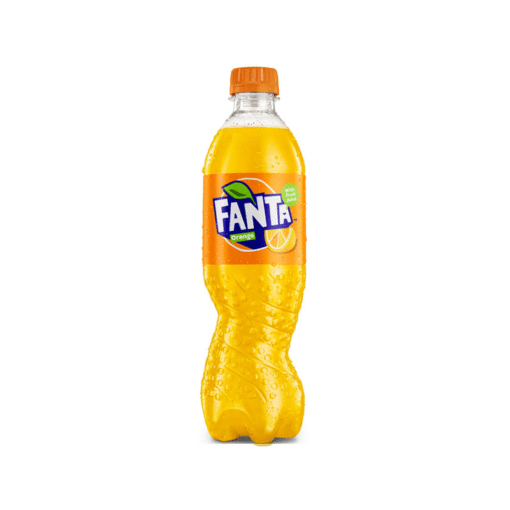 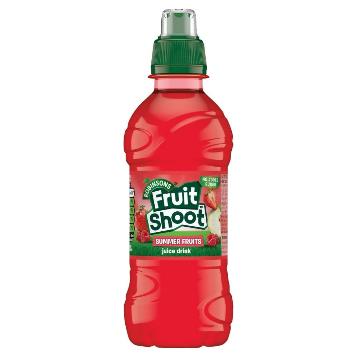 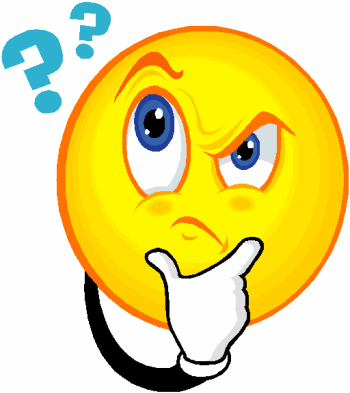 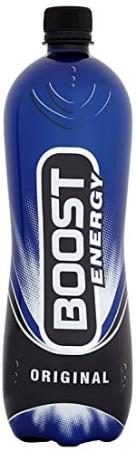 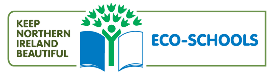 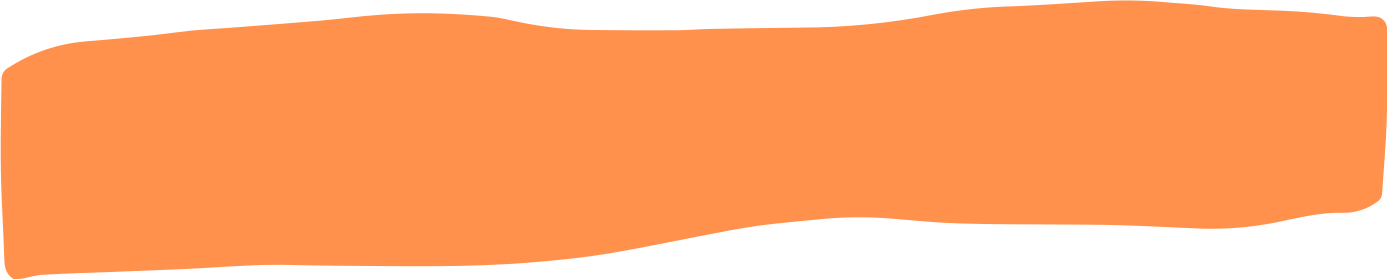 What are these made of?
What are these made of?
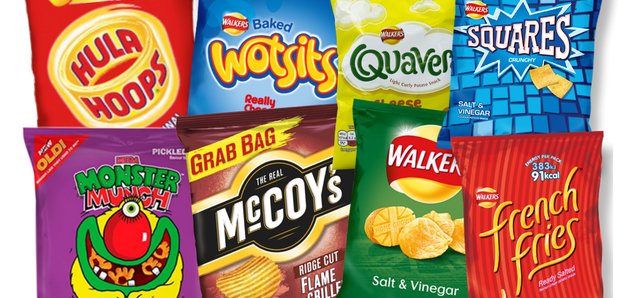 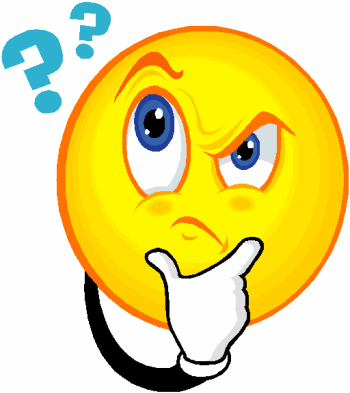 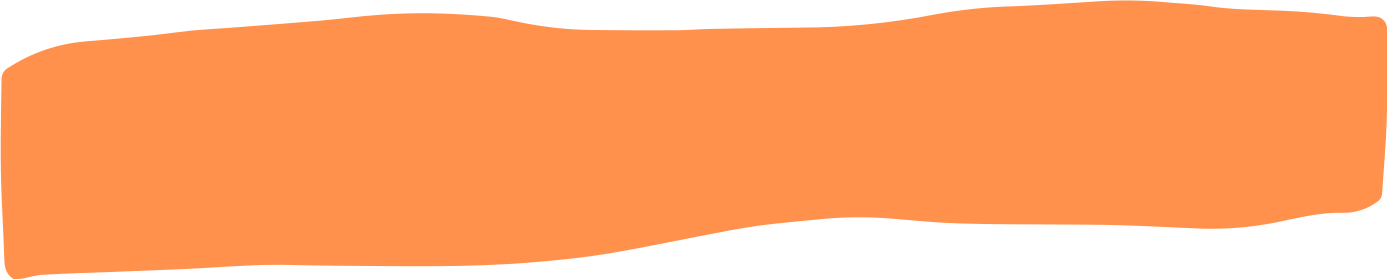 What are these made of?
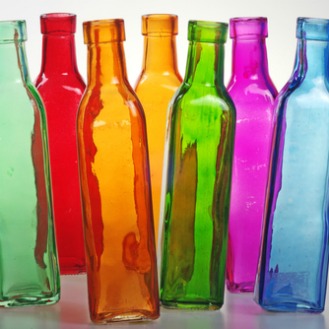 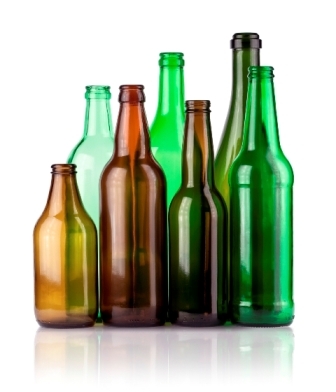 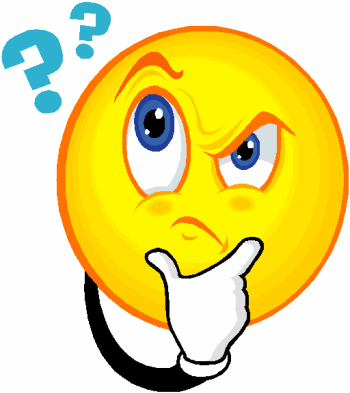 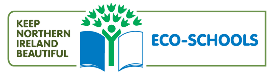 Where should we put our rubbish?
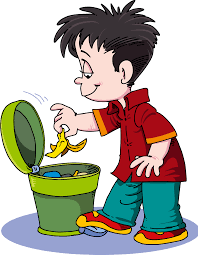 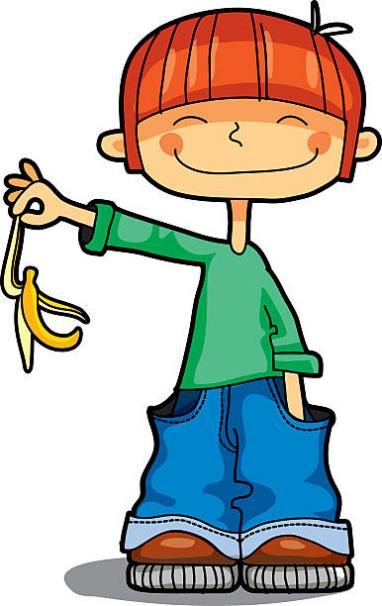 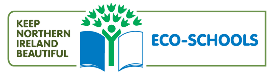 plastic
food
Not all rubbish can be put in together.

We have to separate it into different types.

Some we can recycle……use again.

We can recycle
glass
wood
paper
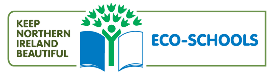 These are the most common recycling bins.
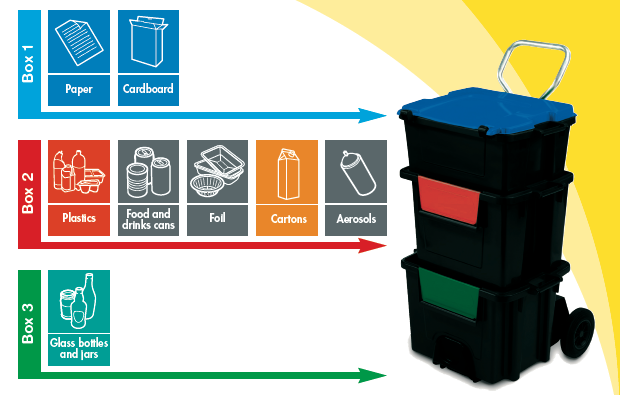 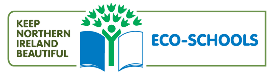 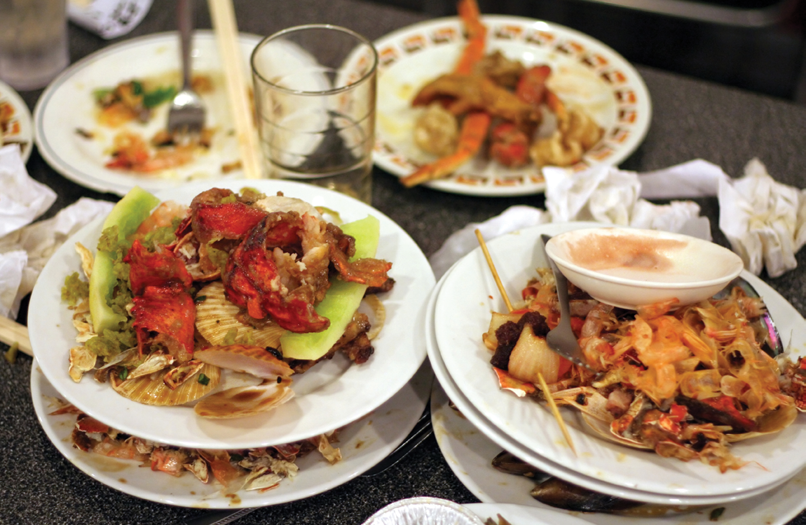 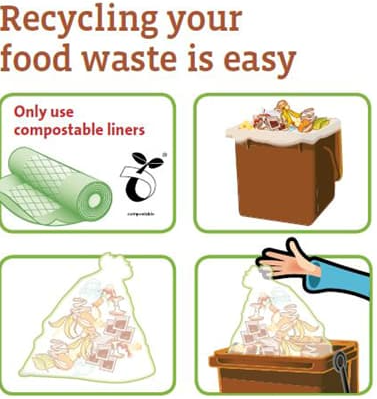 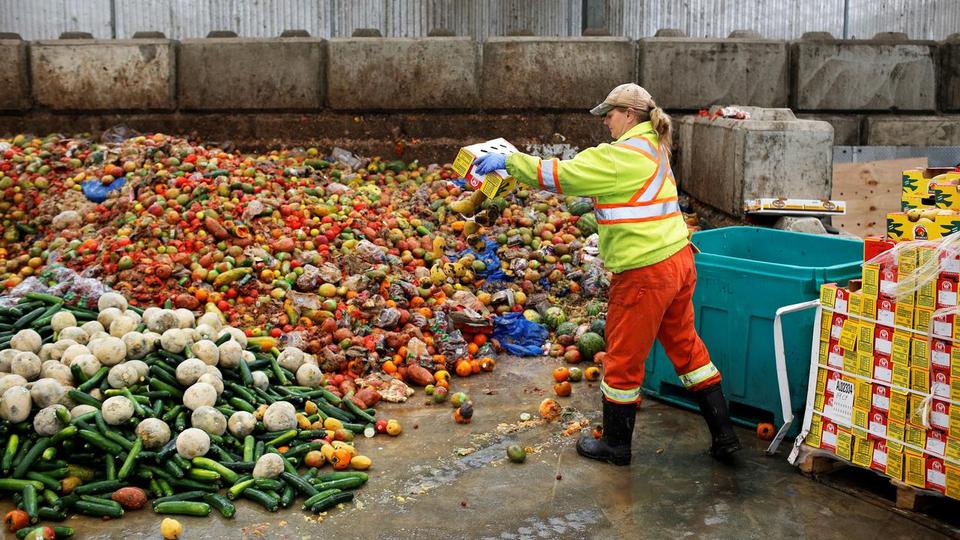 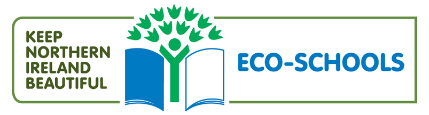 Where should you put plastic after you are finished with it?
                                     paper
                                     glass
                                     food
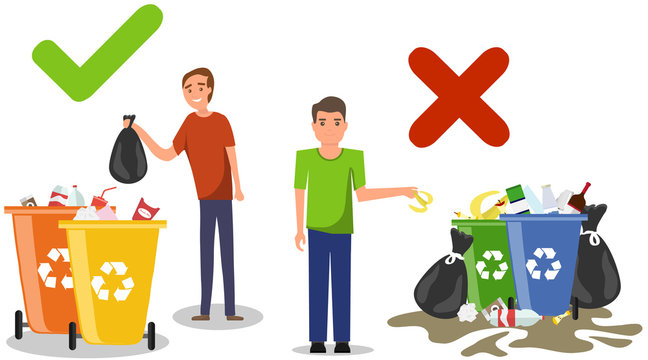 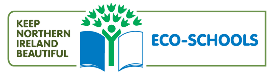 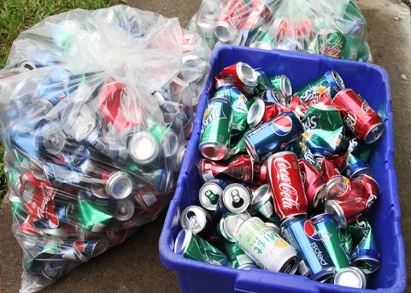 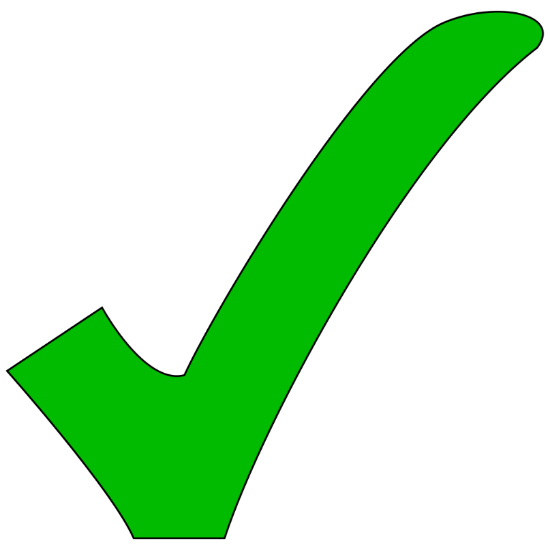 Put your aluminium cans in recycling boxes.
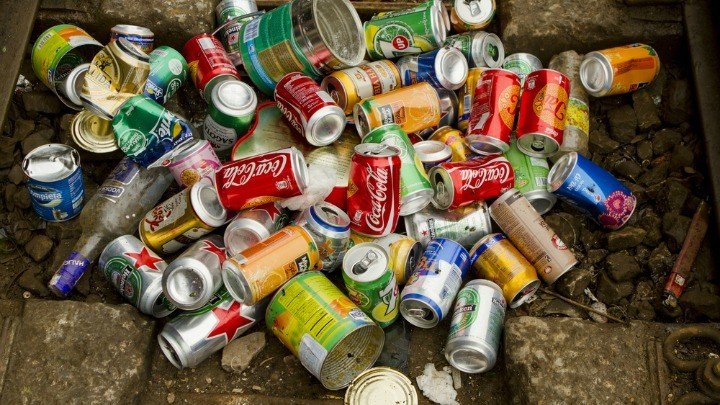 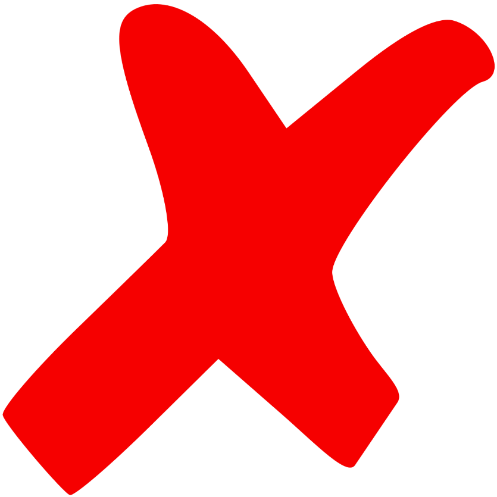 Don’t throw aluminium cans on the ground.
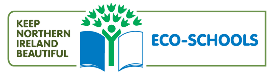 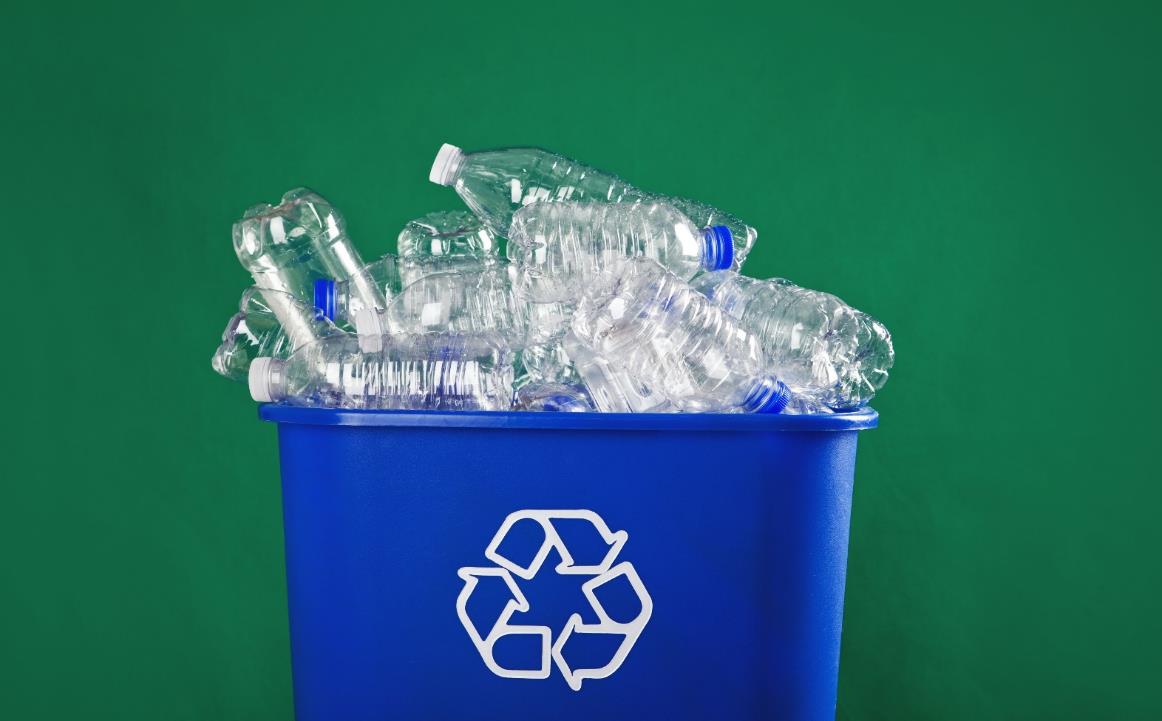 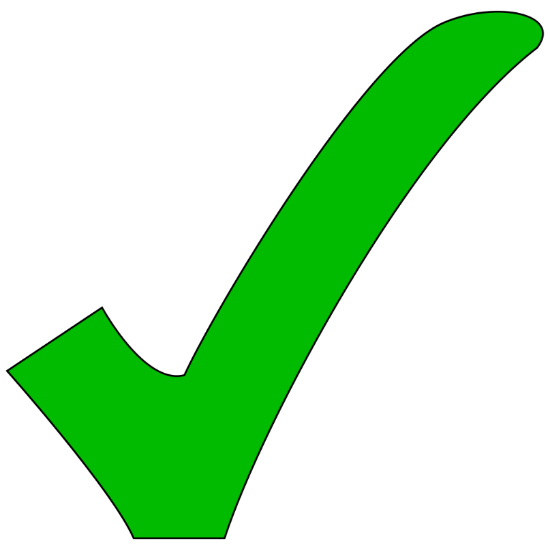 Put your plastic bottles in recycling boxes.
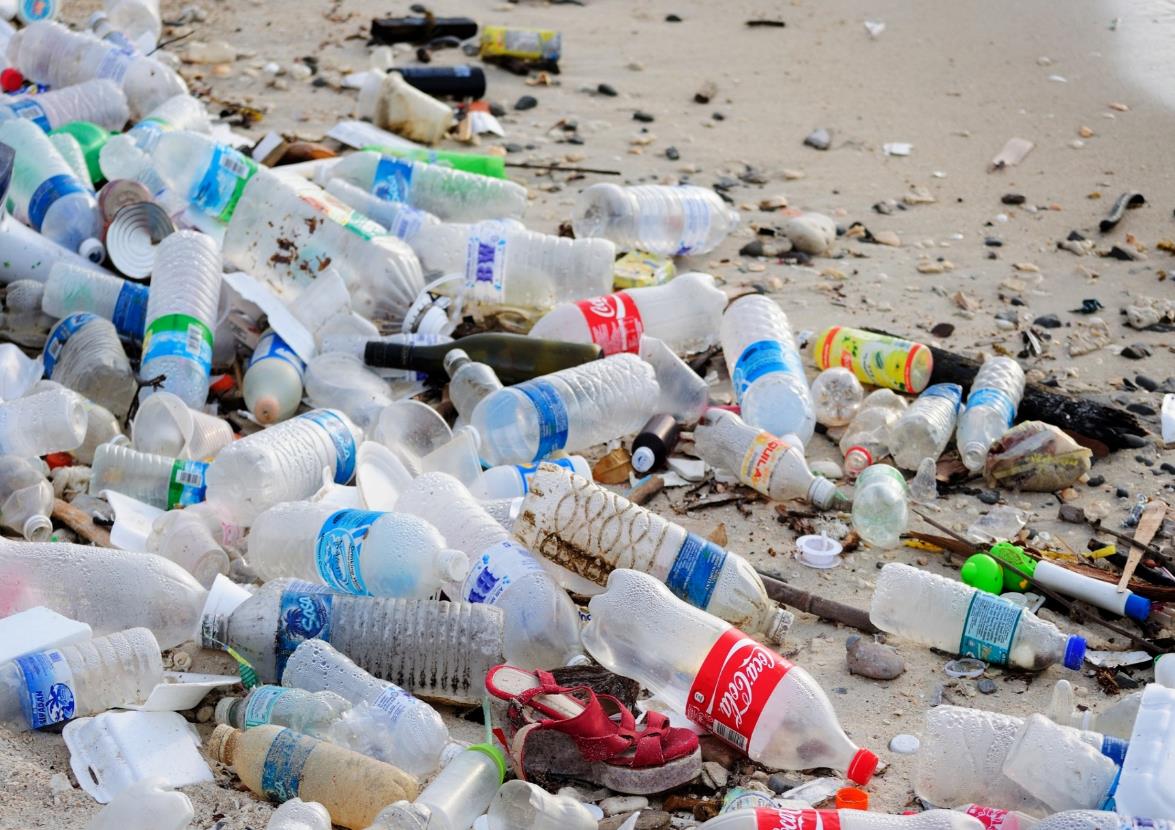 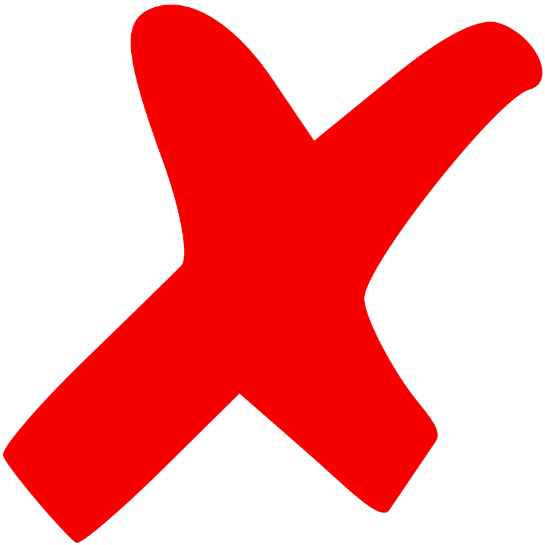 Don’t throw plastic bottles on the ground.
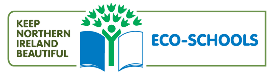 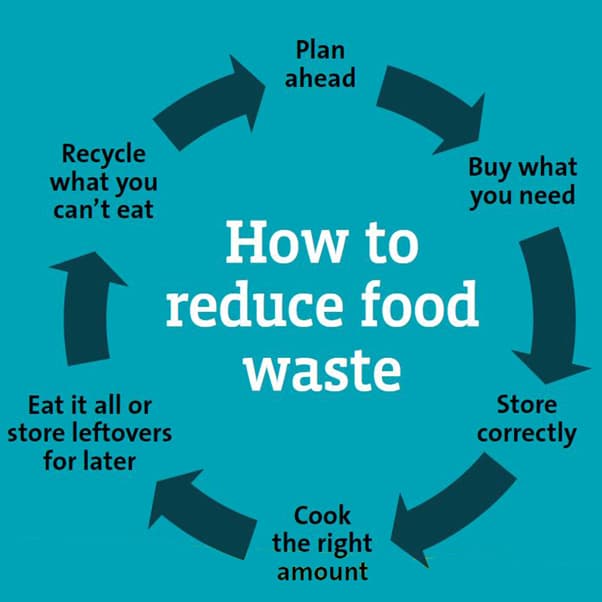 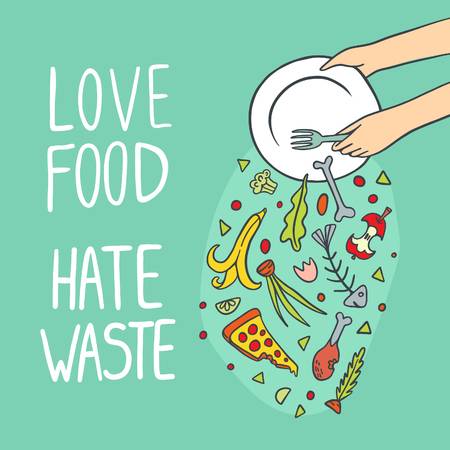 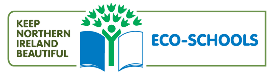 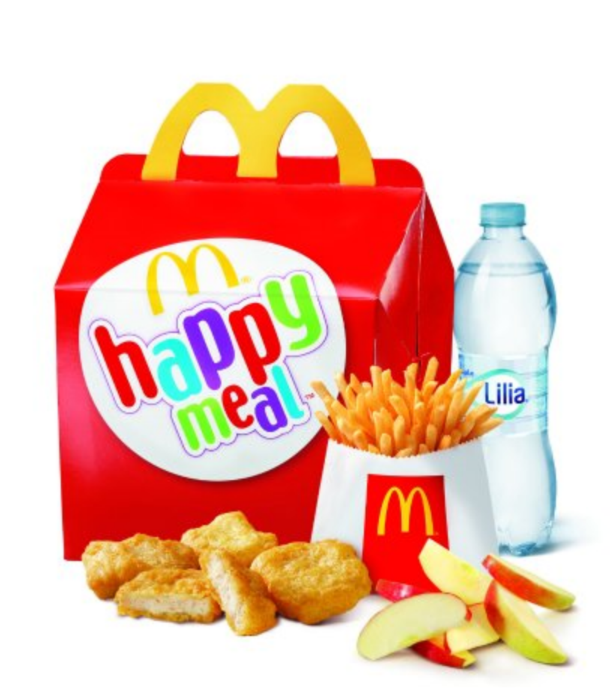 plastic
cardboard
paper
food
Remember that you can’t put food rubbish in bin that has food on it!!!
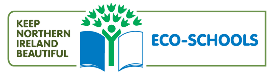 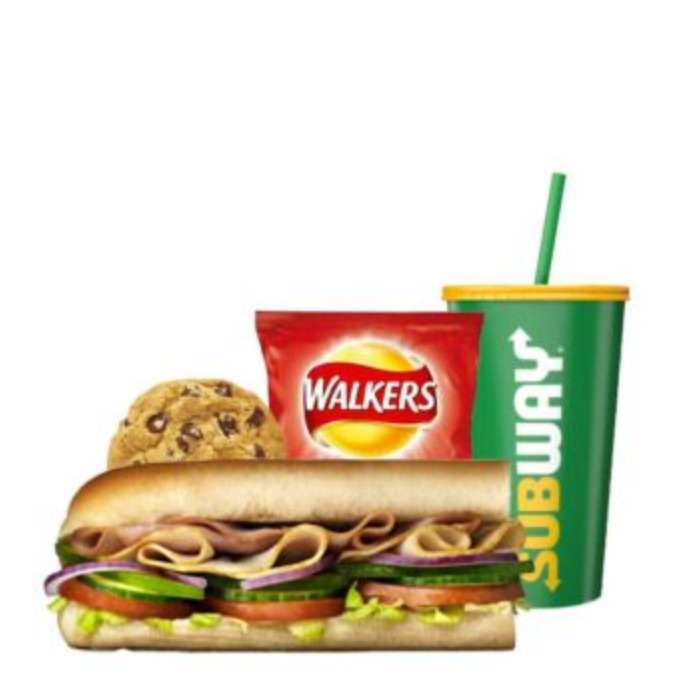 plastic
cardboard
food
Remember that you can’t put food rubbish in bin that has food on it!!!
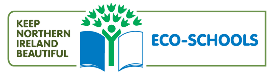 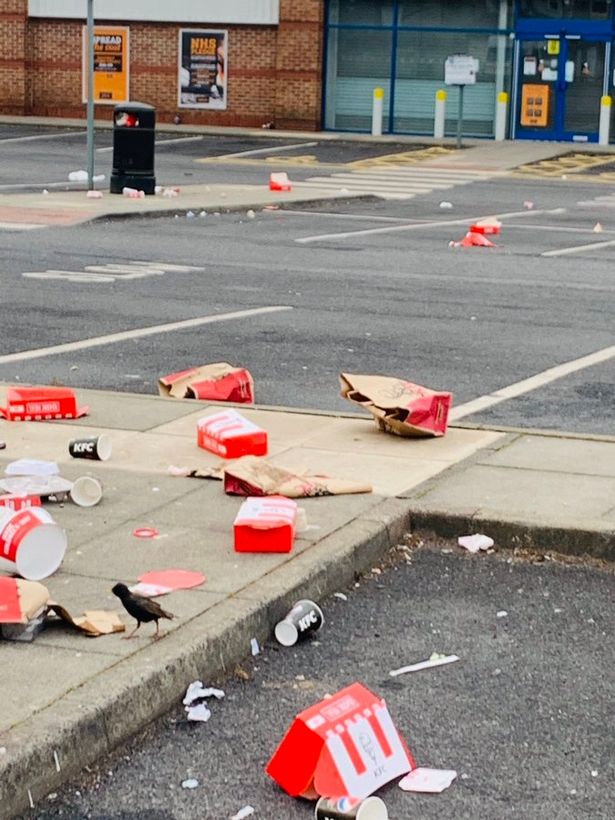 cardboard
paper
plastic
food
Remember that you can’t put food rubbish in bin that has food on it!!!
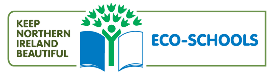 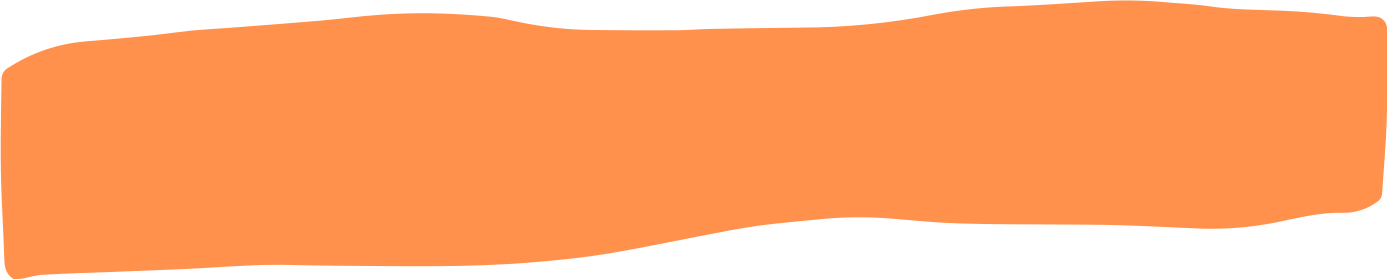 Effects  of litter
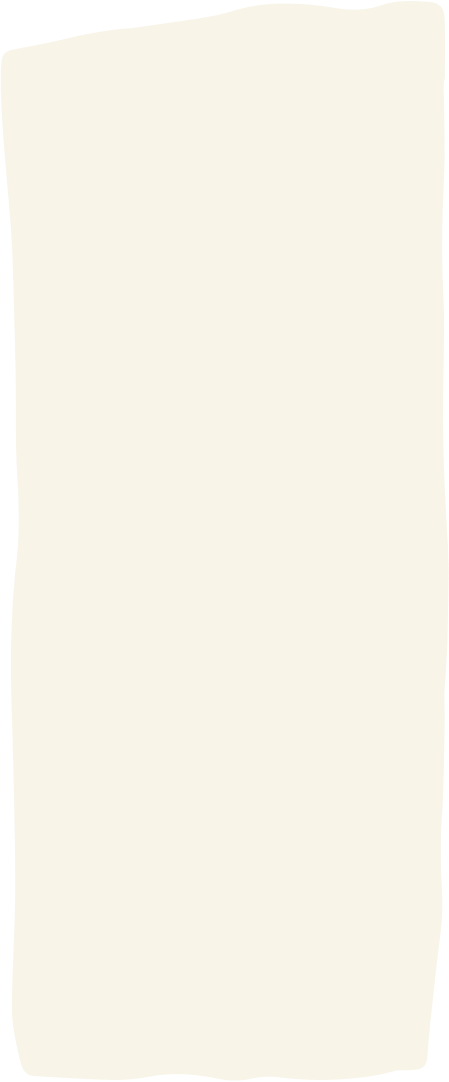 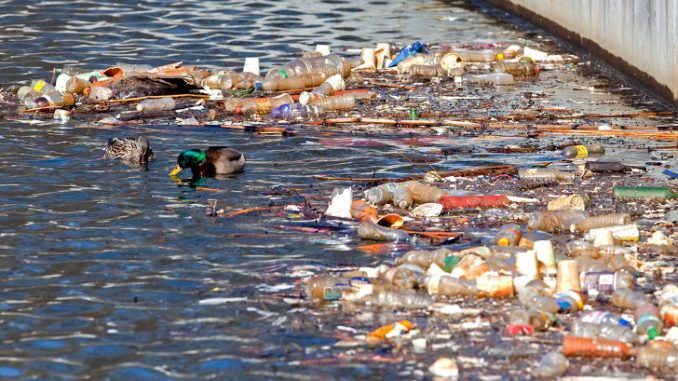 Litter creates visual pollution. 
It makes a place look unclean and unpleasant to the eyes.

Litter causes damage to marine life, sea and rivers.
Litter in water supply creates a toxic environment. The toxic water can kill plant life. If humans drink the water they can also become sick
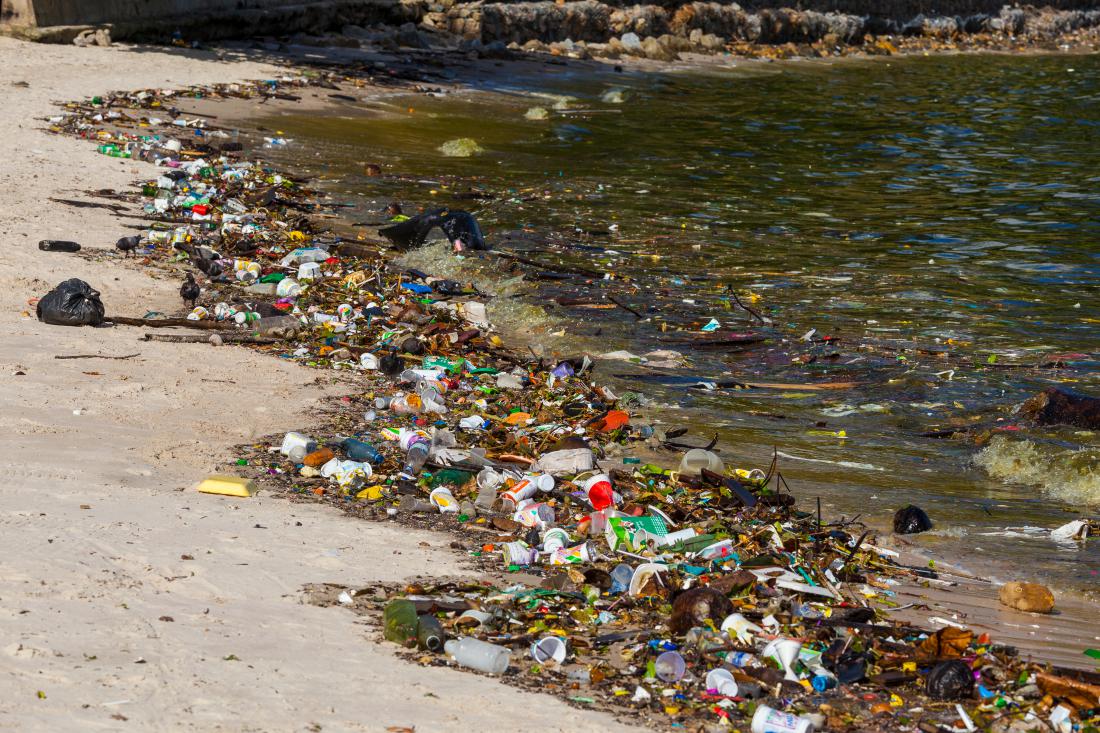 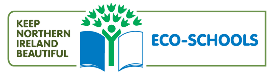 [Speaker Notes: Litter is responsible for the death of millions of animals.
Animals can get entangled in litter and die a slow painful death.
Broken glass and other sharp objects can injure animals who stand on them unknowingly.



Litter causes damage to marine life, sea and rivers.
Animals eat litter and they cant digest it – this can cause injury or death.

Litter in water supply creates a toxic environment. The toxic water can kill plant life. If humans drink the water they can also become sick]
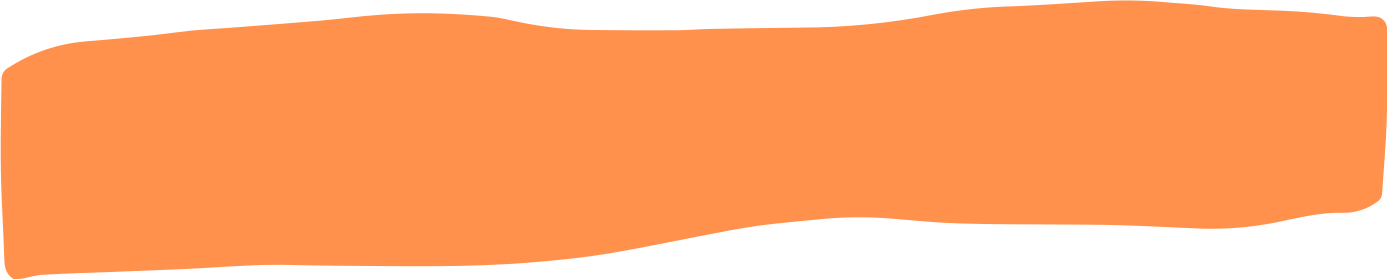 Effects  of litter
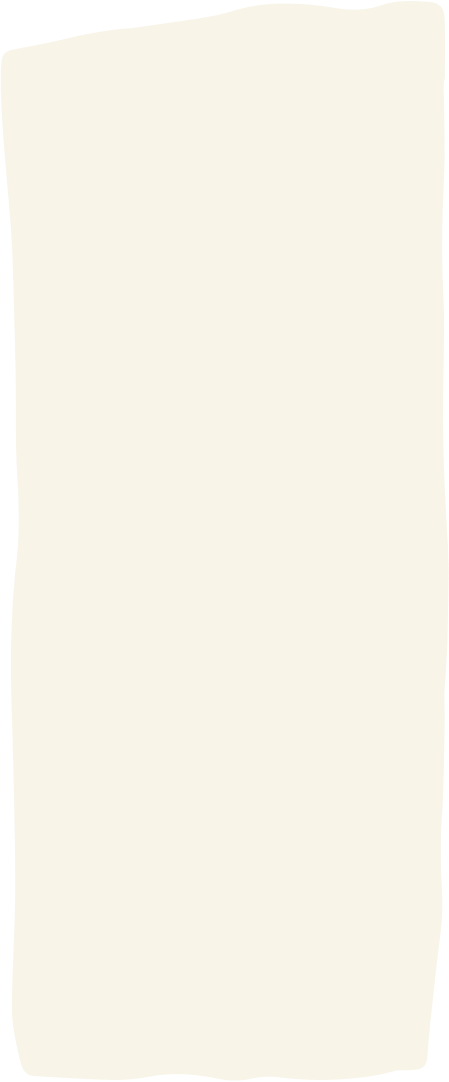 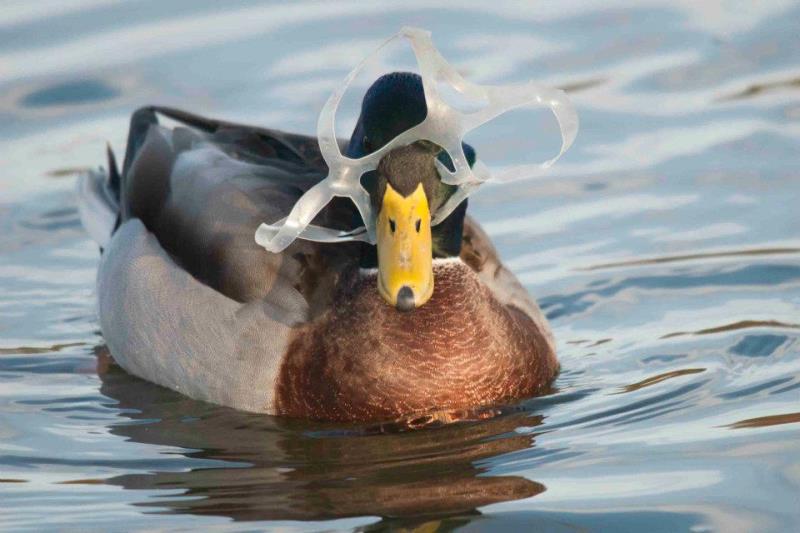 Litter is responsible for the death of millions of animals.
Animals can get entangled in litter and die a slow painful death.

Animals eat litter and they cant digest it – this can cause injury or death.
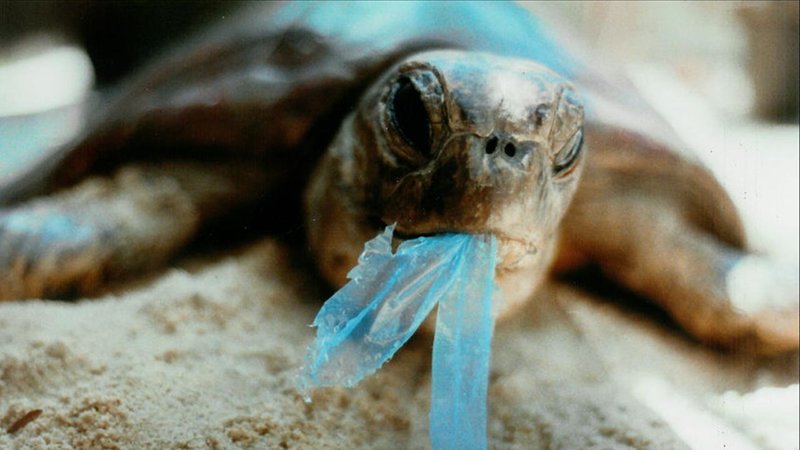 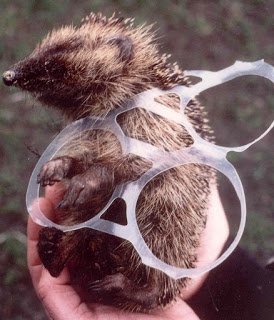 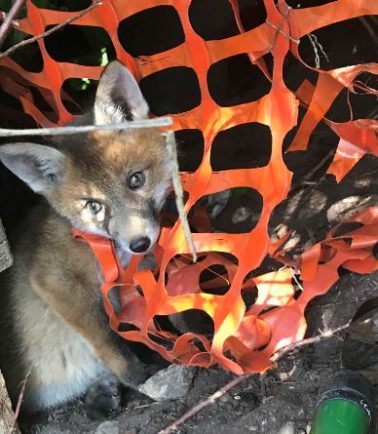 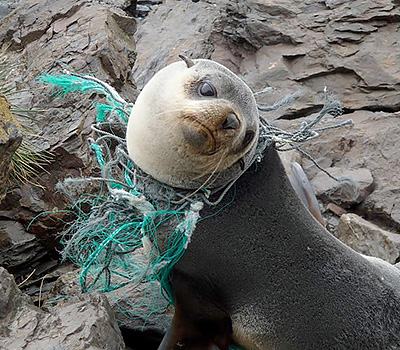 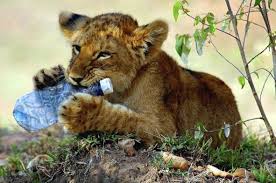 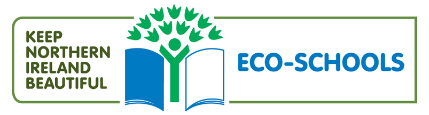 [Speaker Notes: Questions: What is happening in each of these pictures? Is it the animal’s fault? Whose fault is it?
Is it us, humans? Is it big companies?
What do you think will happen to these animals? Are they in pain? Could they die?]
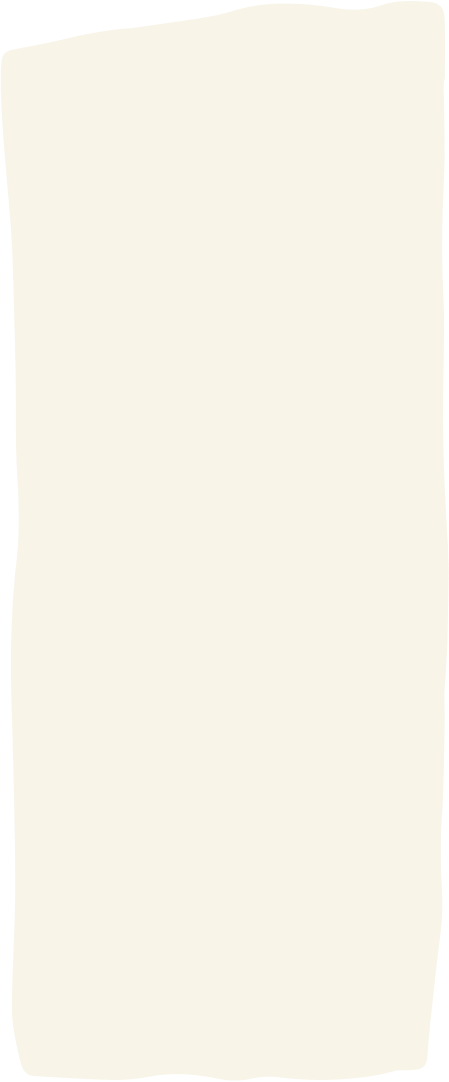 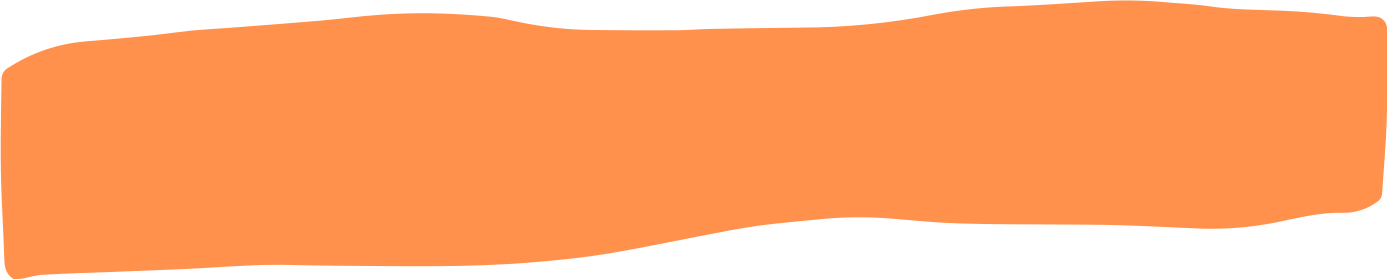 why is important not to litter?
It can last for a long time

How long does it take for the following to decompose?

Paper bag
Banana skin
Rolled up newspaper
Aluminium can
Nappy
Glass bottle
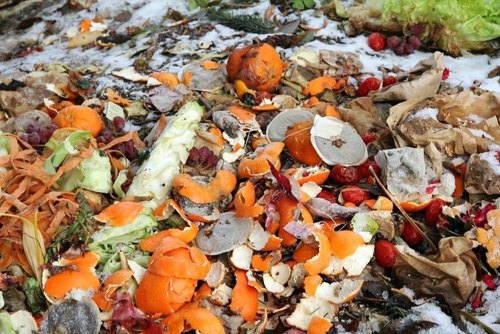 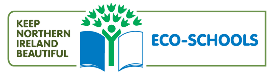 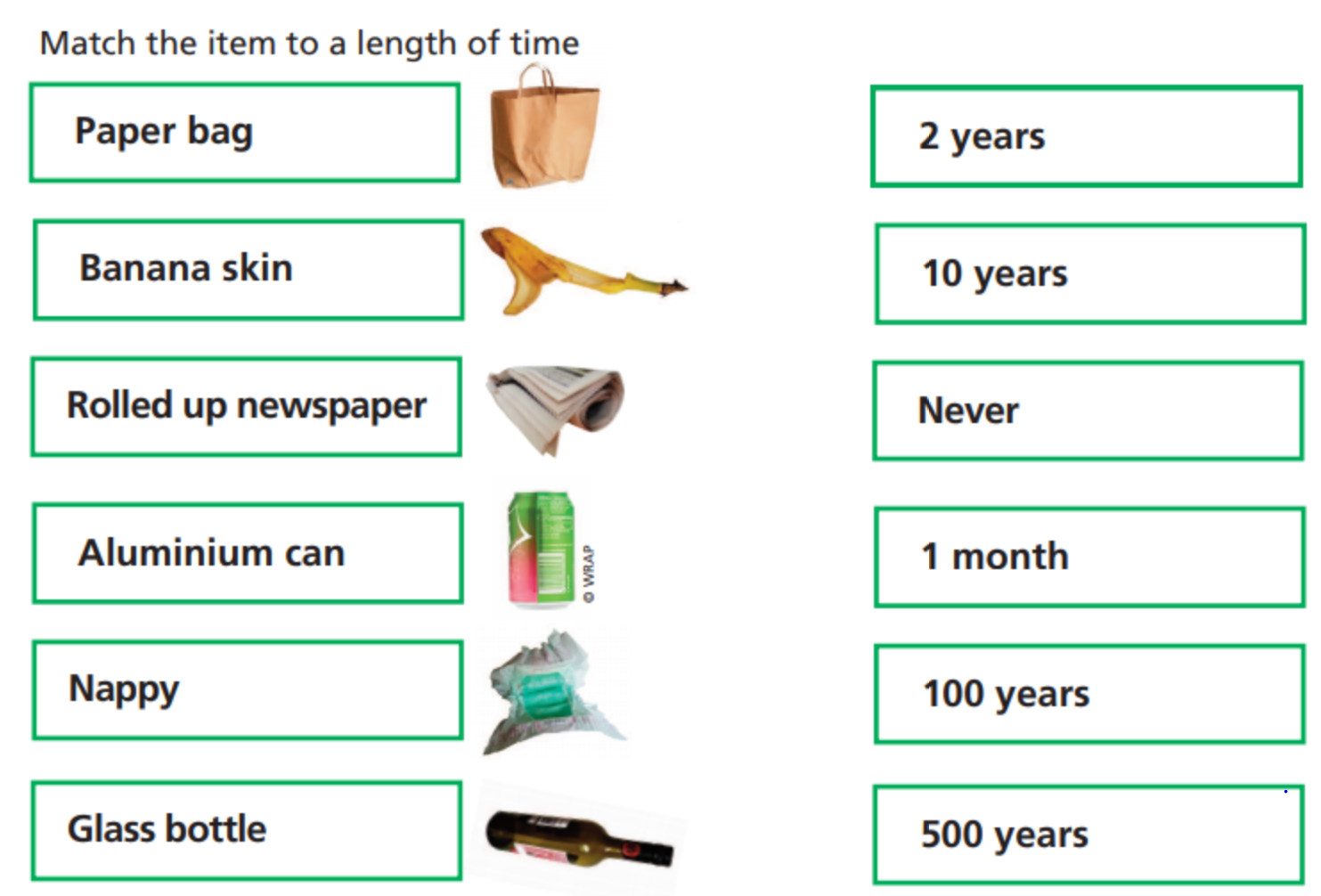 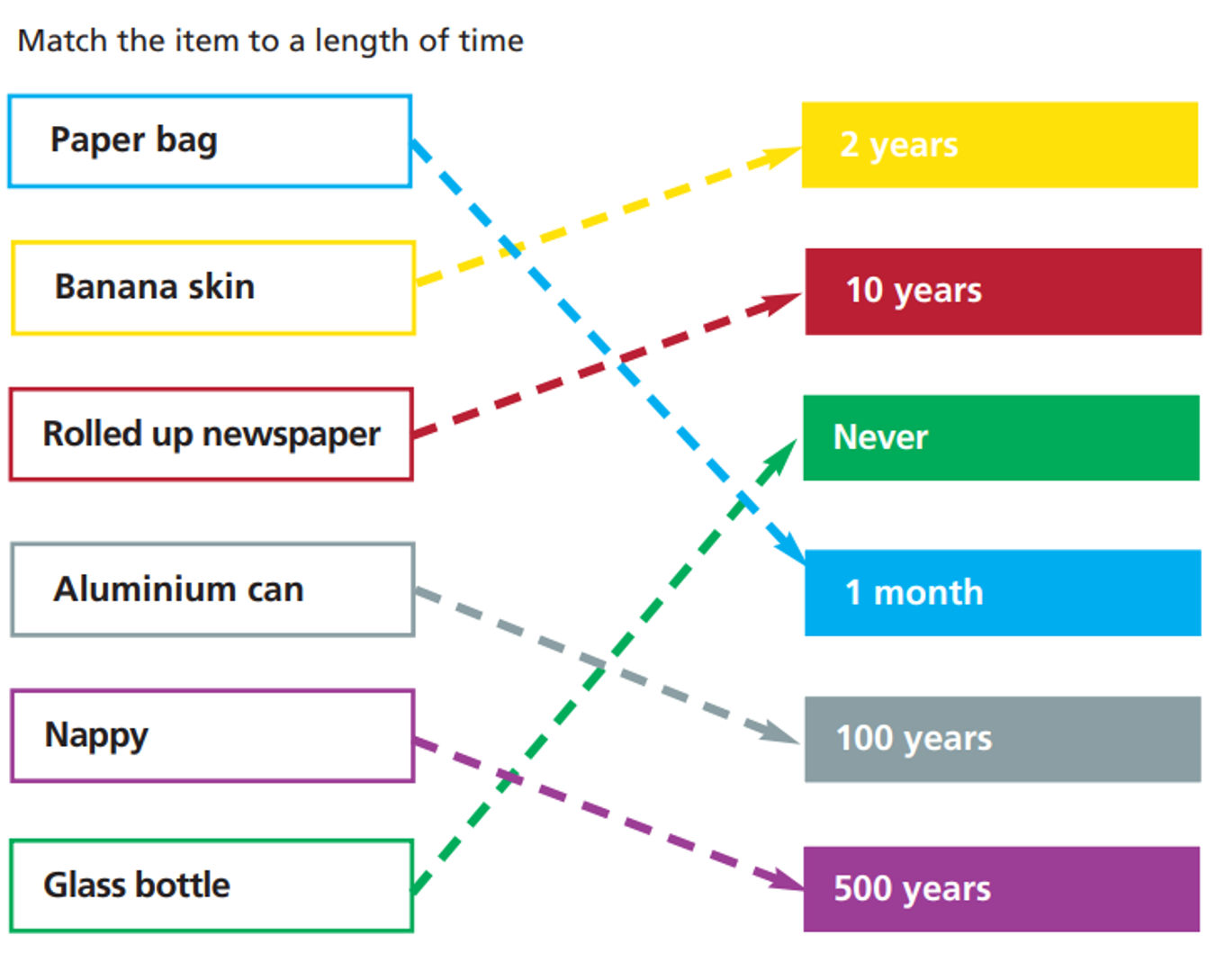 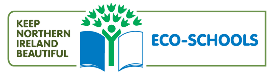 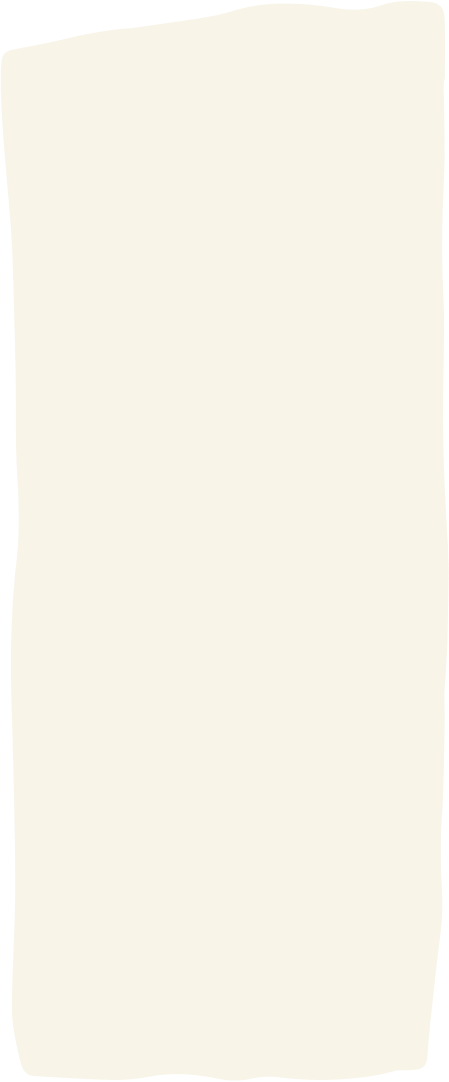 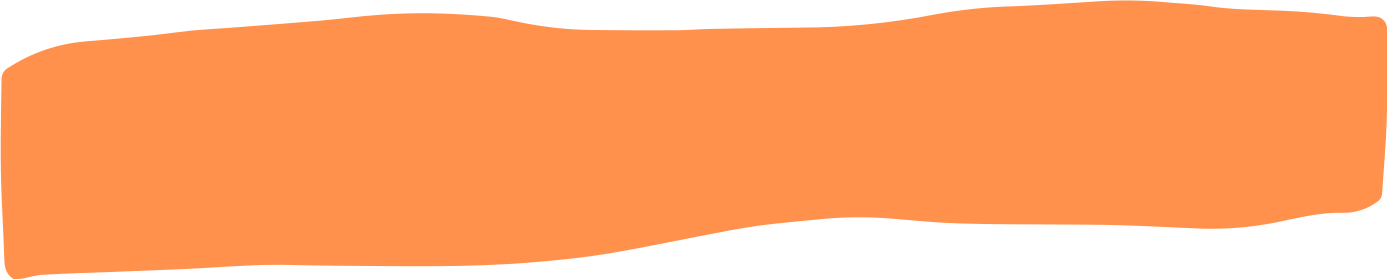 What can we do to help?
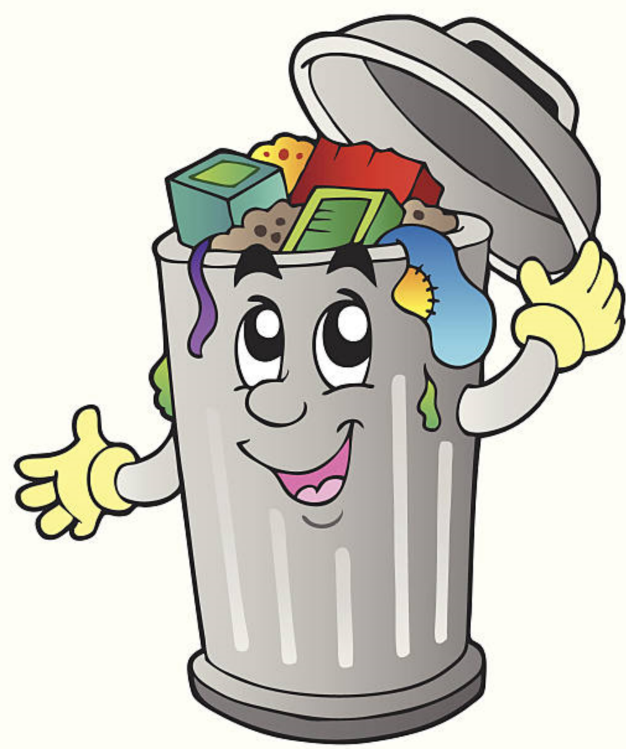 Make sure you always put your rubbish in the bin.

If there isn’t a bin near you, take your rubbish with you until you find one.

Always put your rubbish in the correct bins.
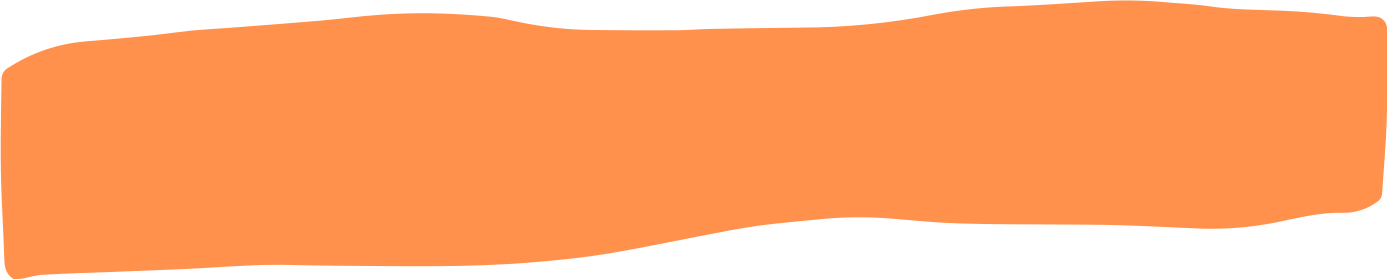 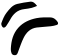 What can we do to help?
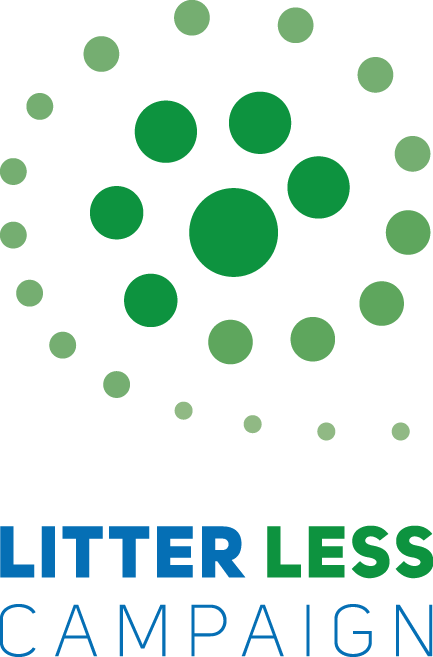 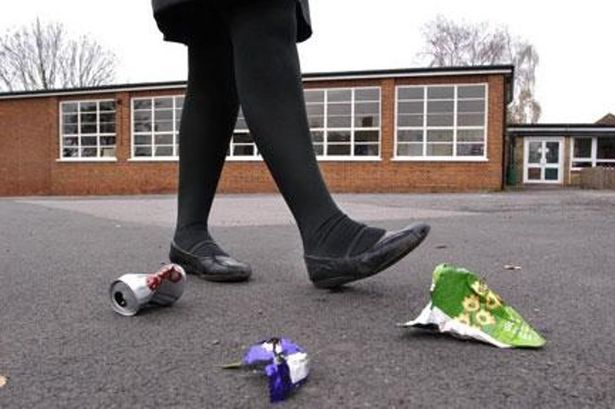 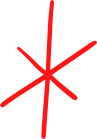 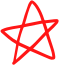 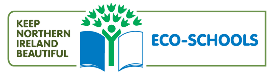 Many schools have a litter problem. 

Controlling litter, and making sure that school grounds are cleaned up regularly, is an important priority.

 A school with a serious litter problem:

Creates complaints from local residents and businesses
Is off-putting to visitors
Can be demoralising for staff and pupils
Can be dangerous, due to broken glass or cans on the playing field
Is breaking the law
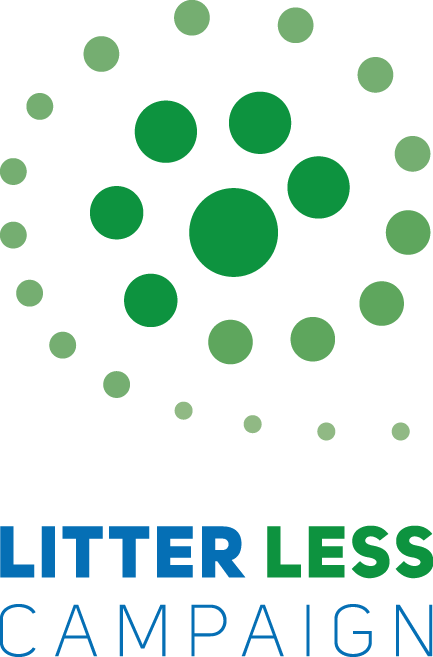 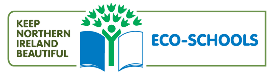 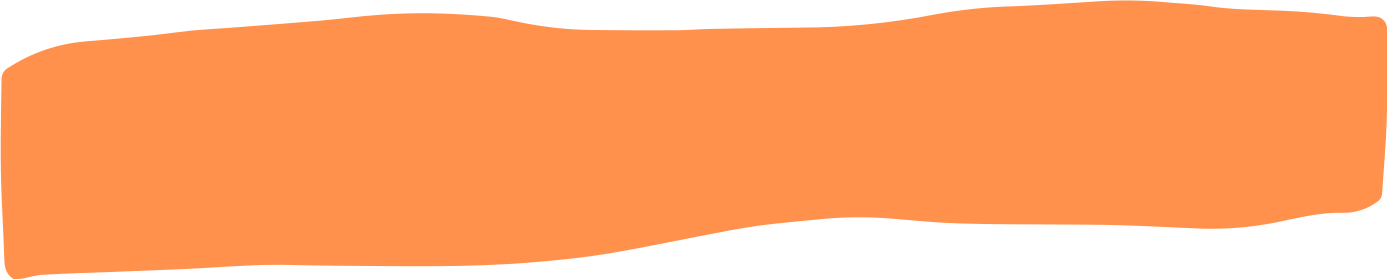 What can we do to help?
The Adopt A Spot Kit

When you register for Adopt A Spot you'll get a maximum of 5 litter pickers, 5 high vis vests, 5 pairs of gloves, bin bags, First Aid Kit, bucket, sharps box, hints and tips booklet and a certificate.

All we ask is that you record your clean ups on your profile and agree to carry out 4 clean ups a year for a minimum of 2 years.
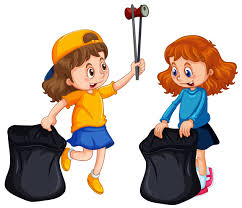 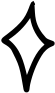 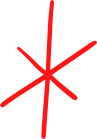 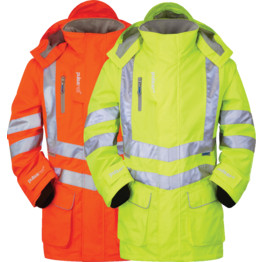 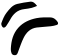 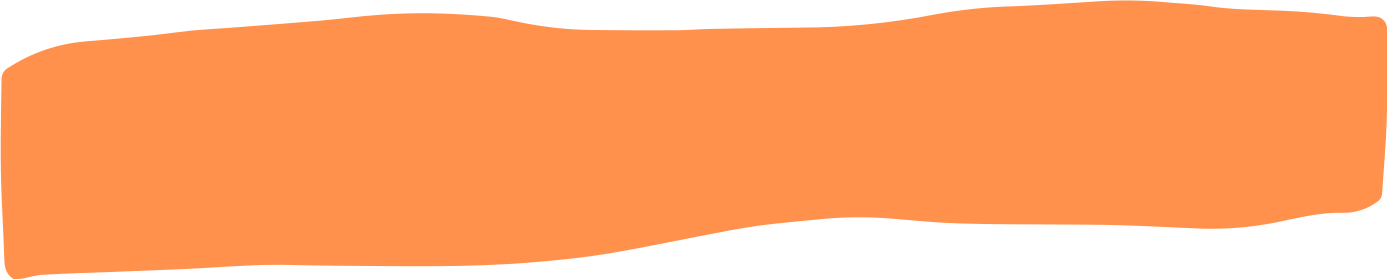 For the next task you will need
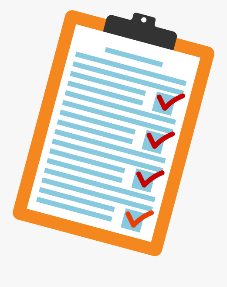 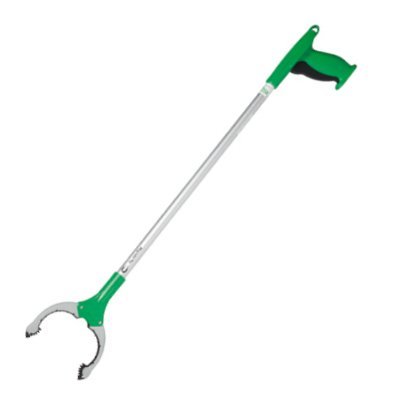 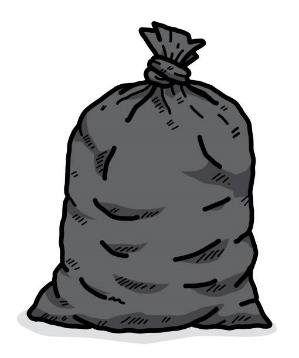 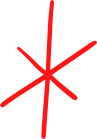 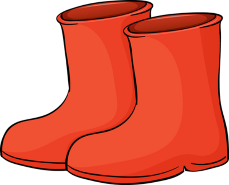 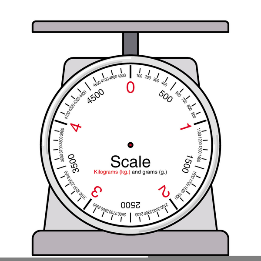 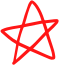 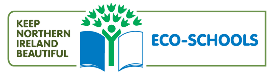 [Speaker Notes: Lesson plan for a litter pick up
Health and safety ­ ensure a risk assessment has been done prior to the lesson. 
Explain rules to pupils regarding what can and cannot be picked up as well as area to be picked
Divide pupils into groups and hand out tally sheets, bags and gloves. 
Children to pick litter, record on tally sheet and place item in a bag. 
Remember to take before and after pictures as well as action shots. 
Gather pupils together near the end of the lesson to weigh each group's bag and record weight on their tally sheet. 
Dispose of waste as planned (unless needed for other activities)
Ensure all children wash their hands following the activity]
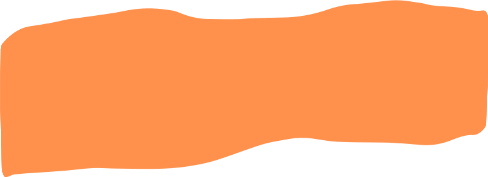 CHECKLIST
Hi visibility jacket
Welly boots
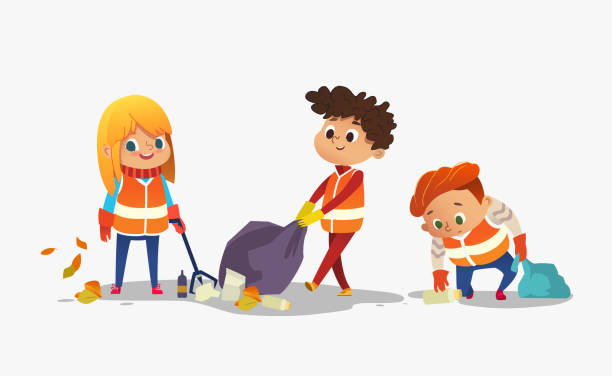 Litter picker
Rubbish bags
Clipboard and pen
Scales
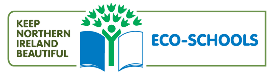 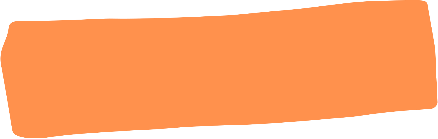 EXERCISE
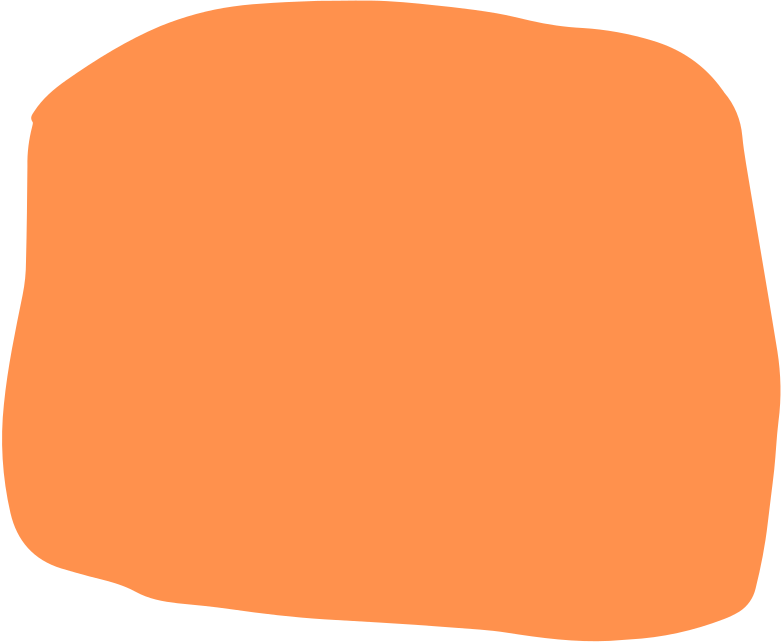 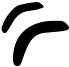 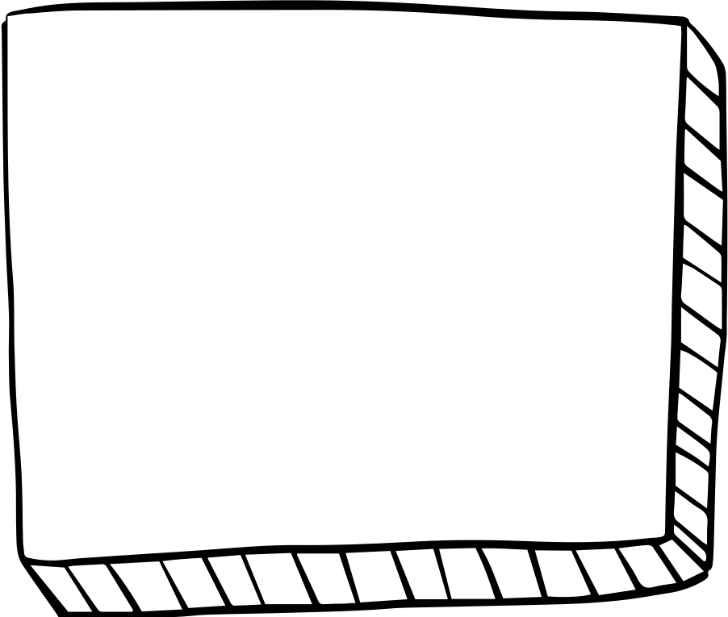 Design a poster or leaflet about the damaging effects of litter.

In school
For the environment
For animals
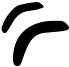 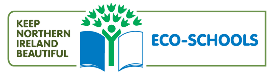 Don’t Litter/ Moral Stories For Kids/ English Moral Stories/ English Moral Stories Ted And Zoe
https://youtu.be/4at5ZU9Z2ig
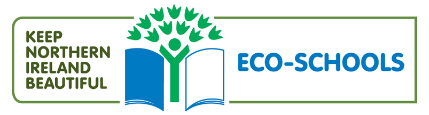 MATERIALS NEEDED FOR CLASS
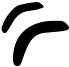 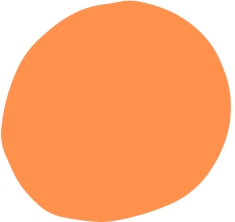 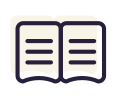 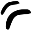 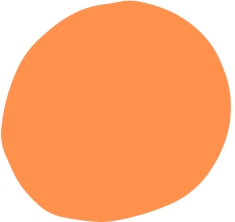 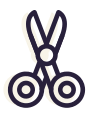 List the things your students need to get ready before class. It can be a particular textbook, the accomplished homework due for the day, or any specific materials for the topic you're about to discuss. You can also match it with corresponding photos or icons.
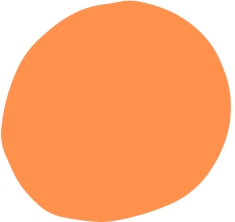 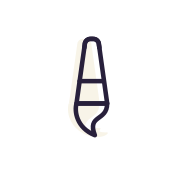 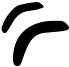 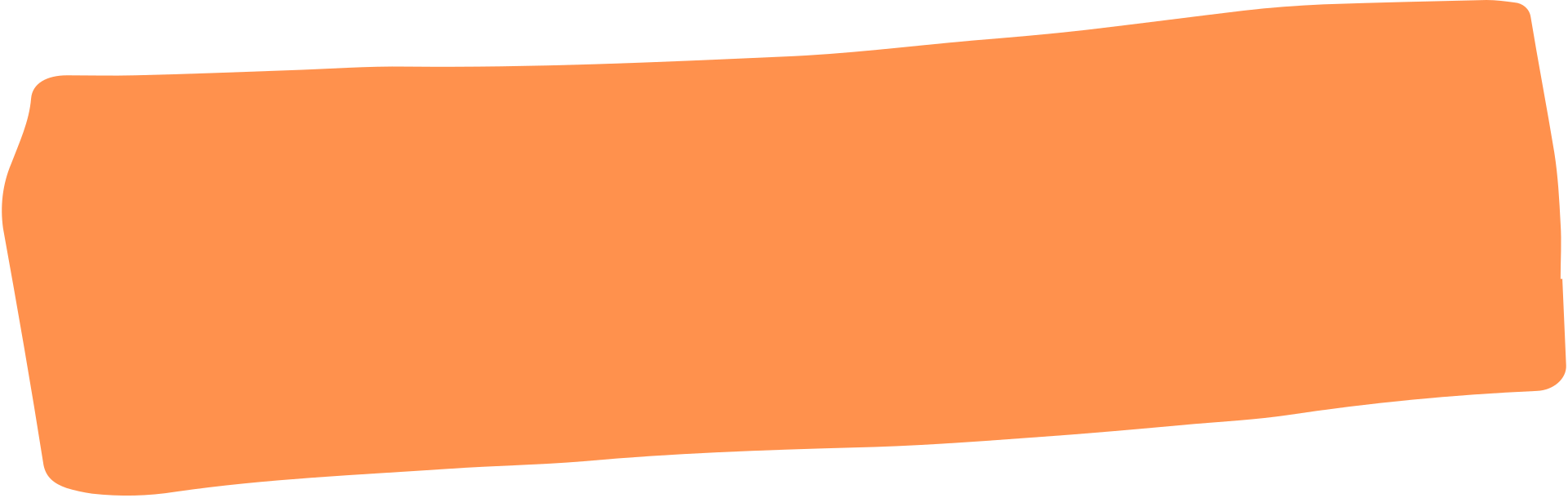 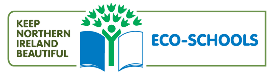 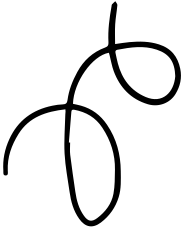 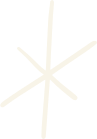 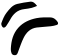 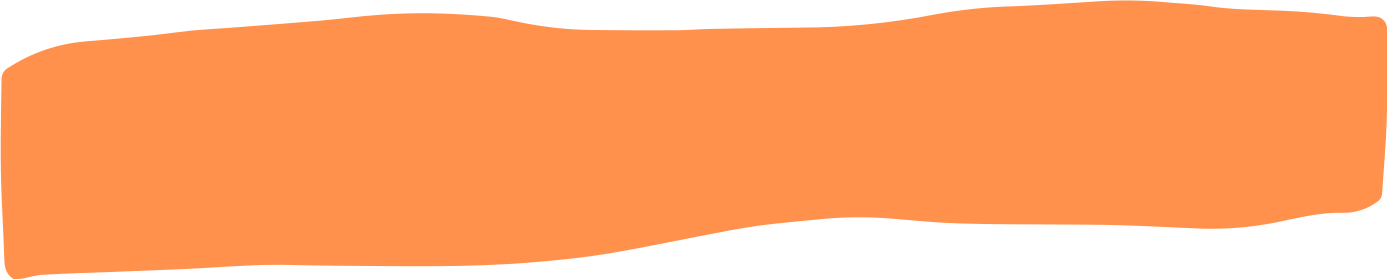 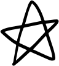 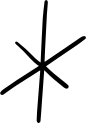 CLASS OBJECTIVES AND RULES
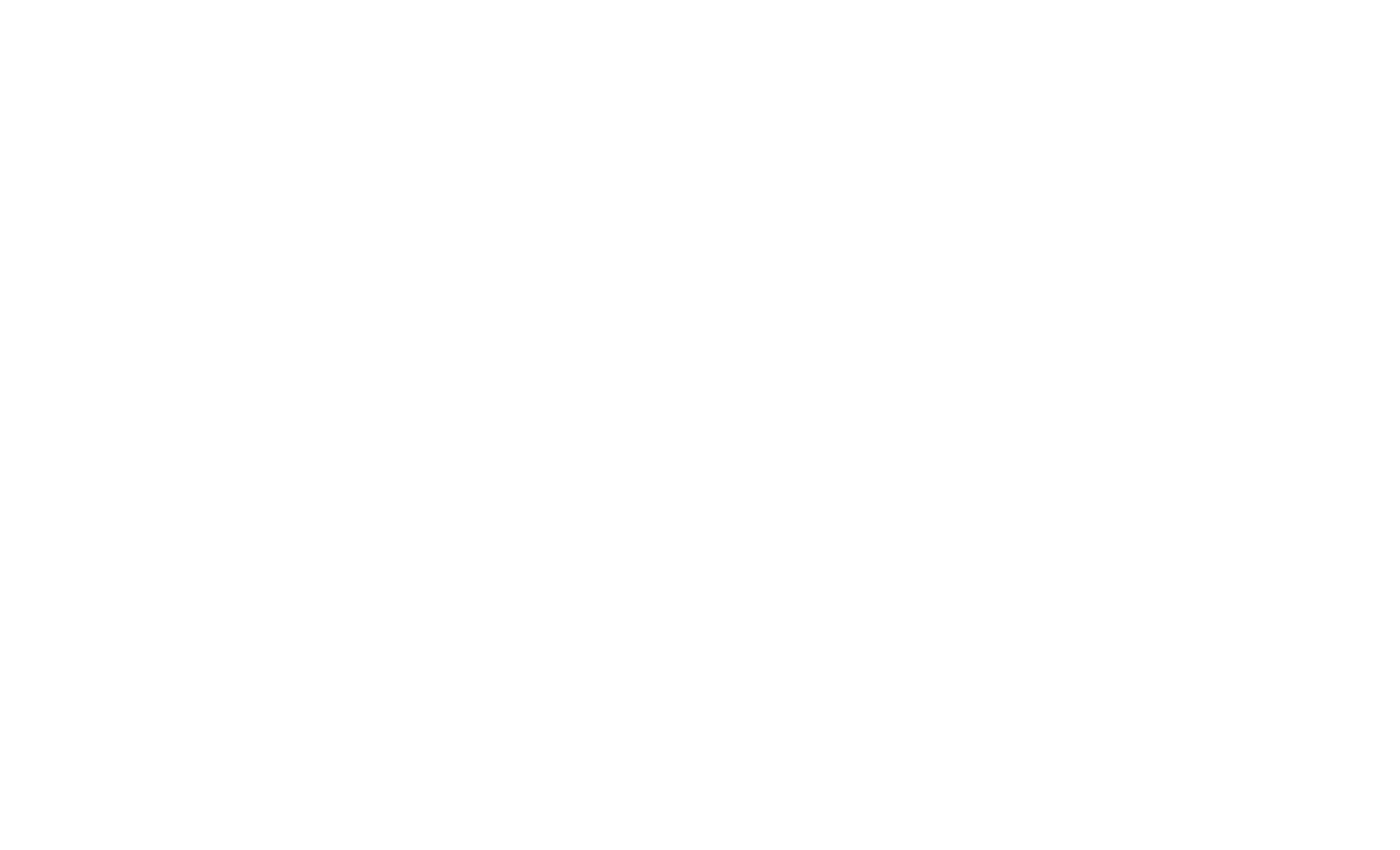 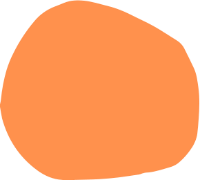 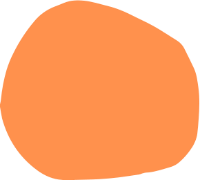 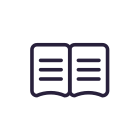 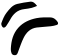 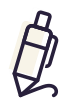 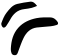 Objectives inform students the learning outcomes of the class. What will they know? What will they be able to do? Why is this important to know? It's an effective way to assess their learning progress.
Rules provide the structure necessary for an engaging and productive class. Keep it simple and easy to follow. It can be general to cover different situations or very specific to your students.
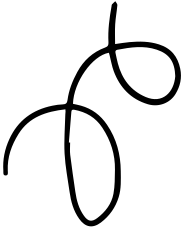 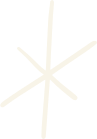 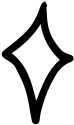 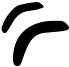 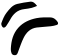 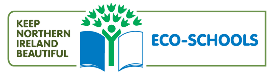 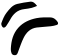 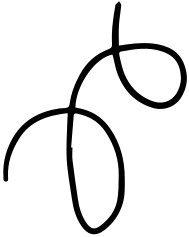 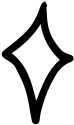 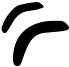 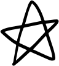 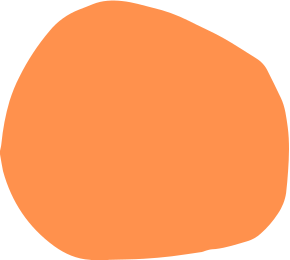 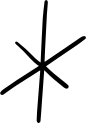 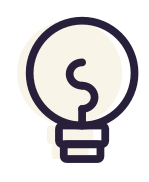 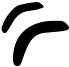 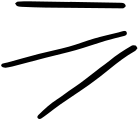 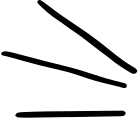 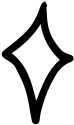 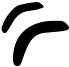 LESSON FOR THE DAY
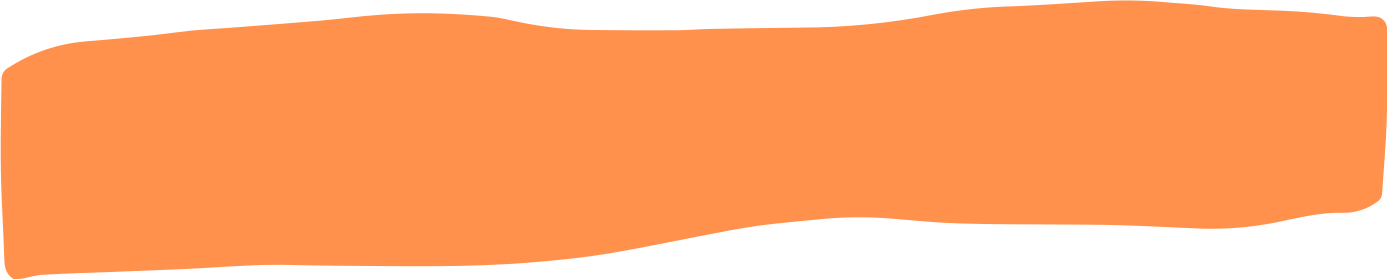 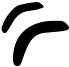 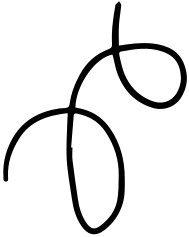 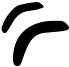 KEY STAGE 2
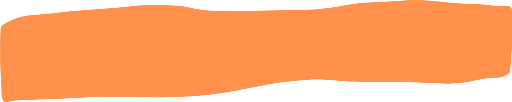 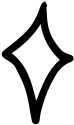 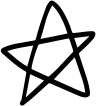 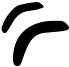 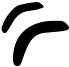 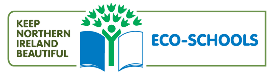 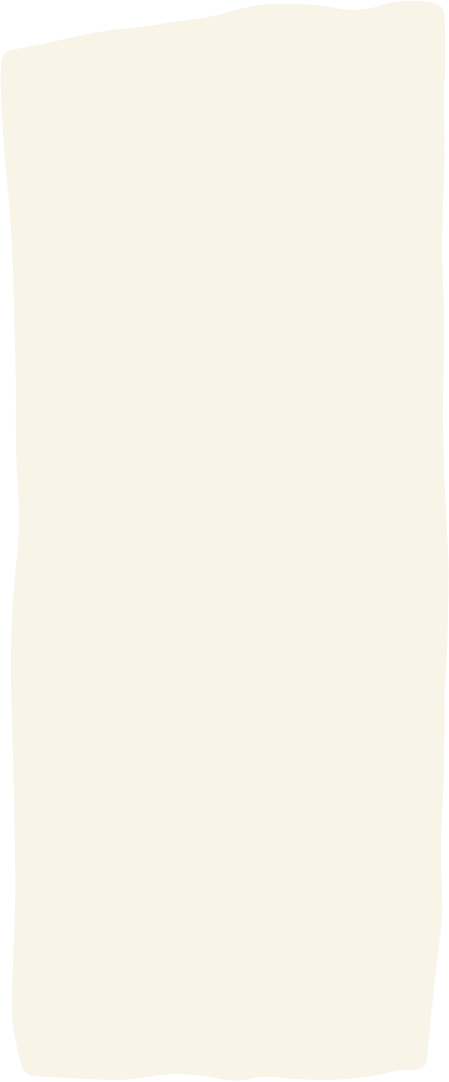 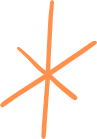 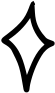 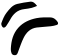 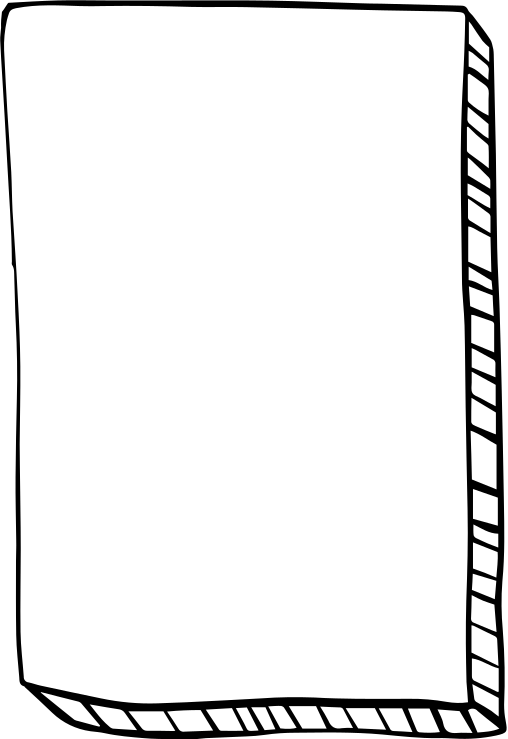 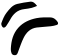 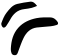 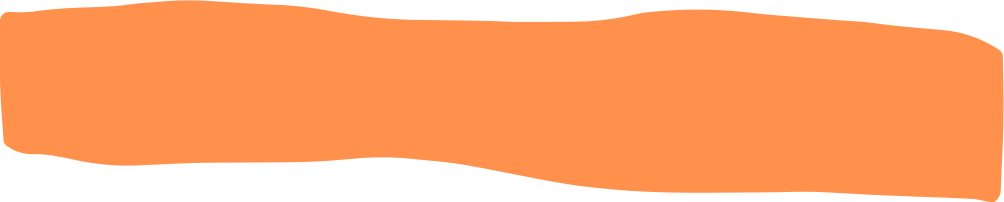 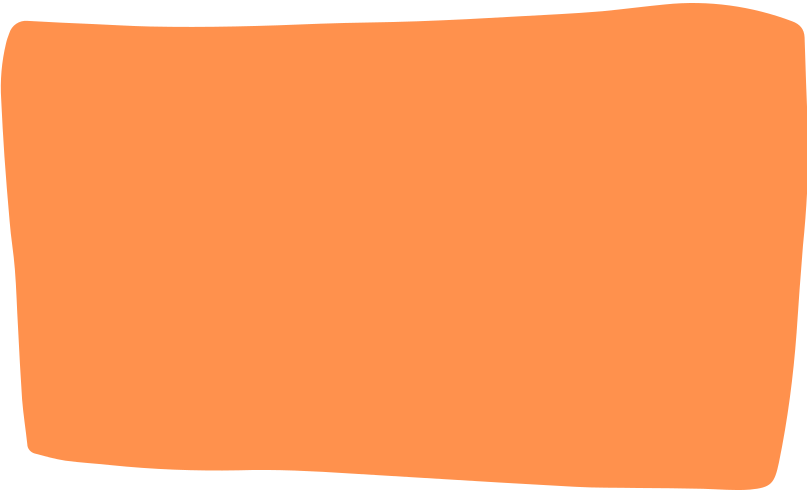 CONCEPTS AND DEFINITIONS
Get the ball rolling by introducing the lesson's key concepts and its corresponding definitions. Duplicate this page as many times as needed to give you more space for discussion. Pair the concepts and definitions with relevant images too for a more visualized presentation of the lesson.
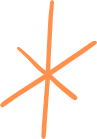 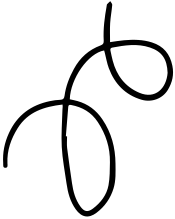 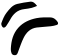 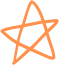 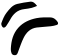 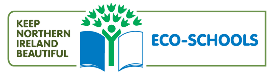 EXAMPLES AND ILLUSTRATIONS
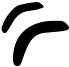 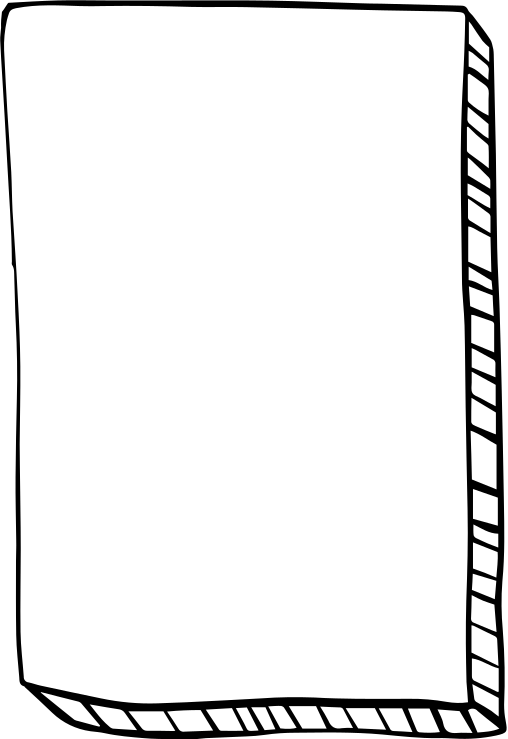 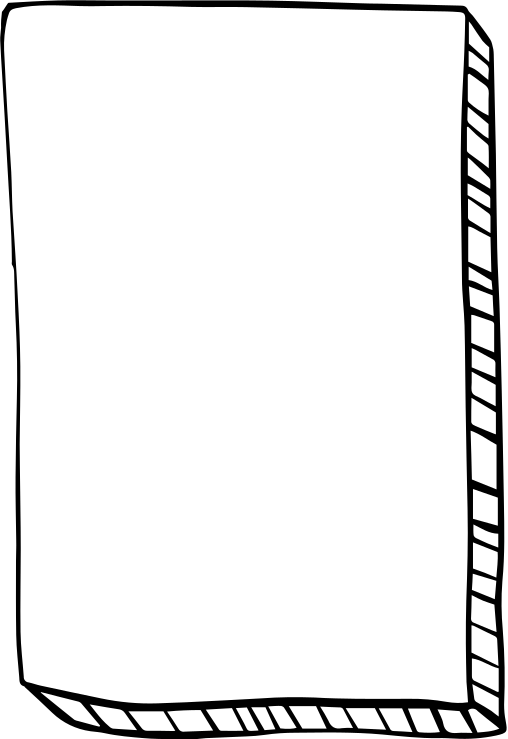 Example 3
Example 1
Example 2
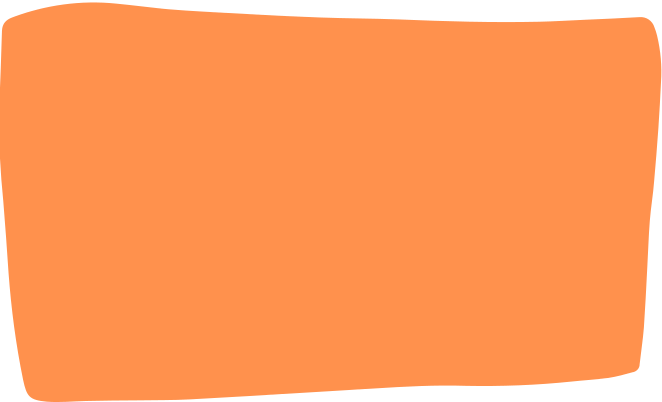 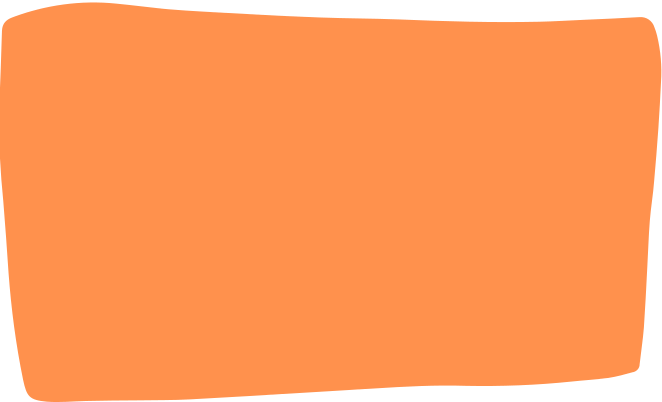 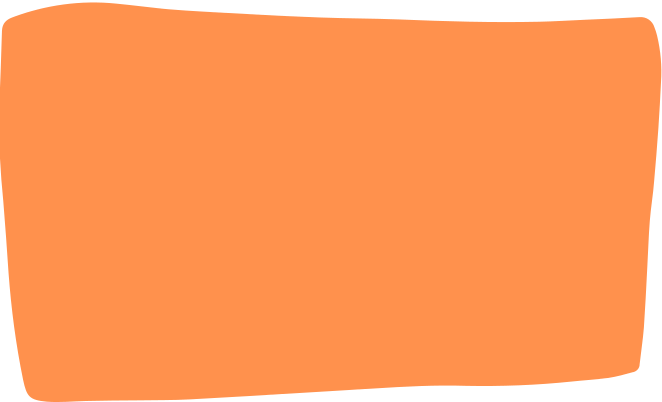 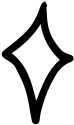 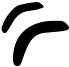 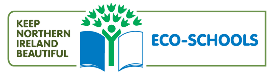 Question 1: Write the question you want to ask your students and allot space for the answers.
Question 2: Write the question you want to ask your students and allot space for the answers.
Question 3: Write the question you want to ask your students and allot space for the answers.
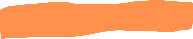 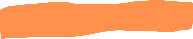 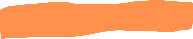 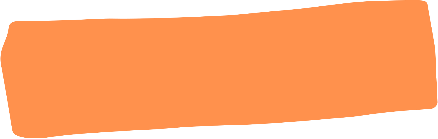 WORKSHEET
Answer 1:
Answer 2:
Answer 3:
Add instructions or guidelines here. You can also put in the amount of time allotted for this.
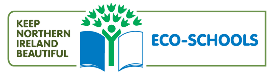 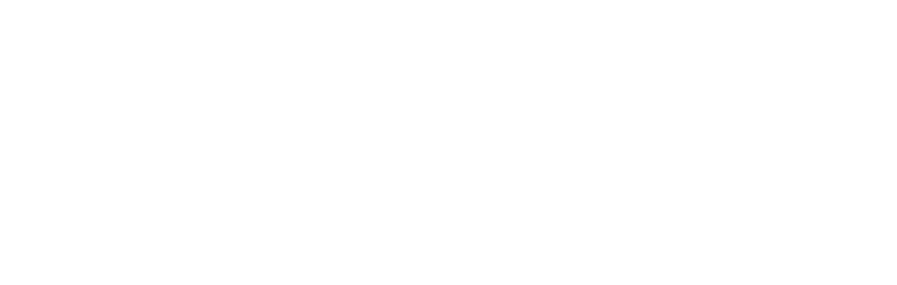 ACTIVITY TIME
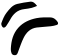 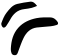 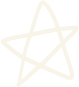 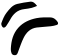 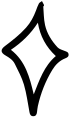 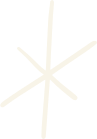 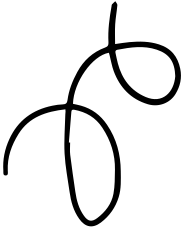 Add instructions or guidelines here.
You can also put in the amount of time allotted for this.
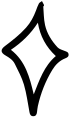 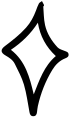 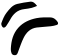 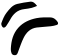 Like seatworks, student-led activities that can be done by pairs or by group widen their grasp and interpretation of the lesson. Be creative with the activity. Duplicate this page as many times as needed to give you more space for discussion.
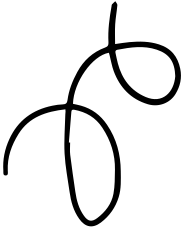 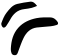 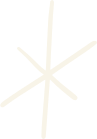 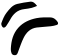 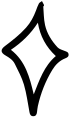 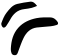 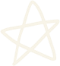 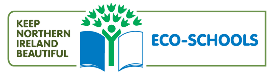 SUPPLEMENTAL VIDEO
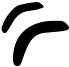 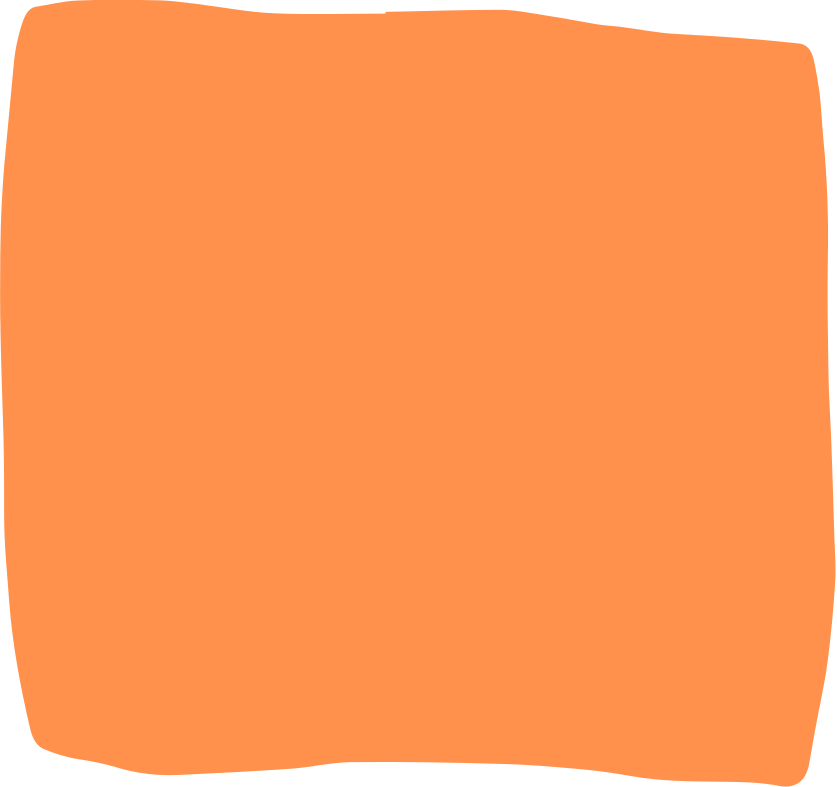 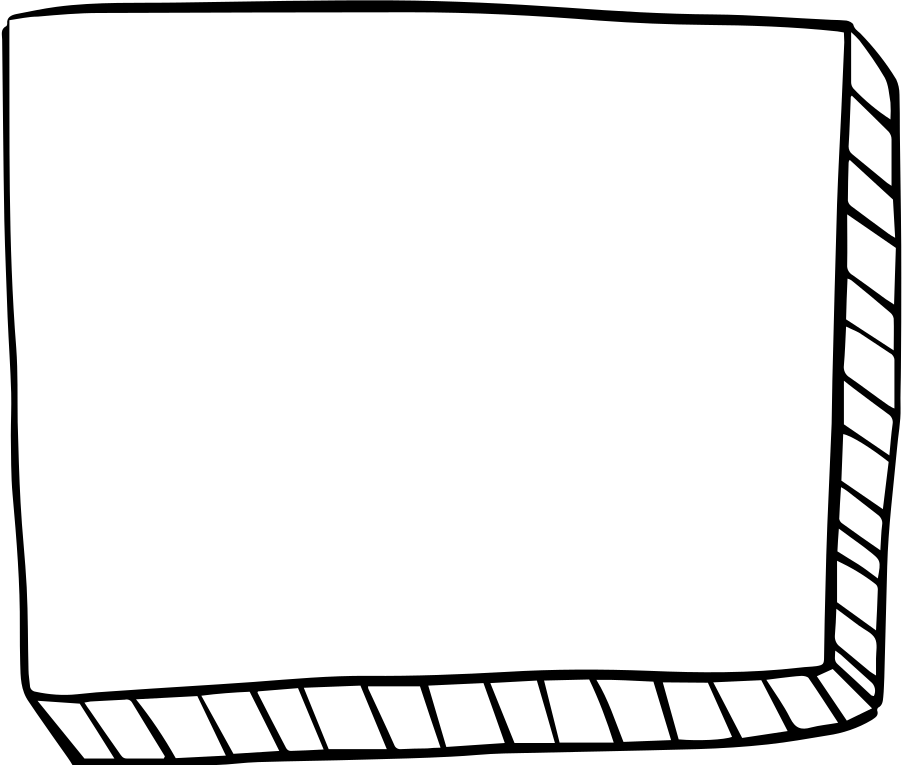 Let your students watch relevant educational videos that help reinforce the lesson for the day. It’s no secret that it helps students stay interested and engaged. Duplicate this page as many times as needed.
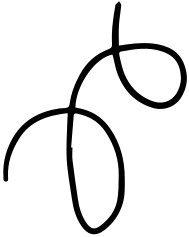 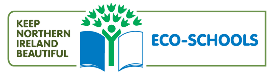 ADDITIONAL RESOURCES
Duplicate this page as many times as needed to give you more space for discussion.
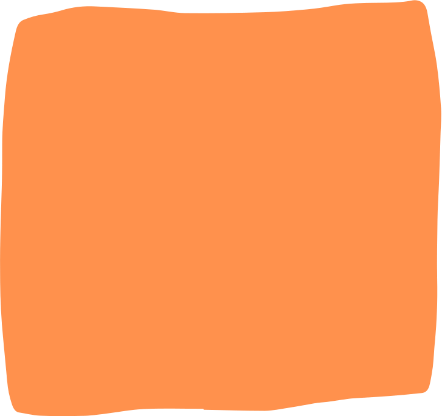 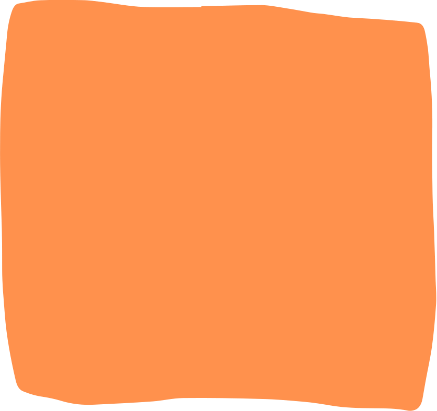 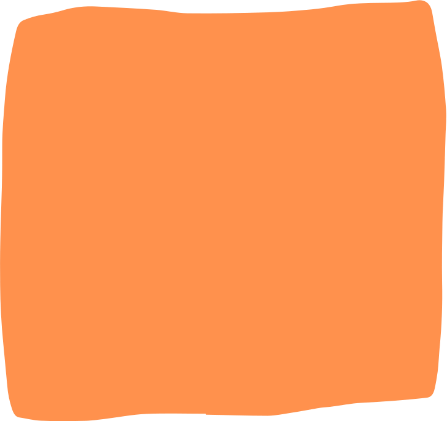 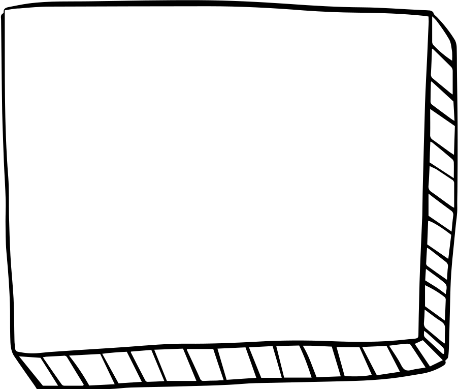 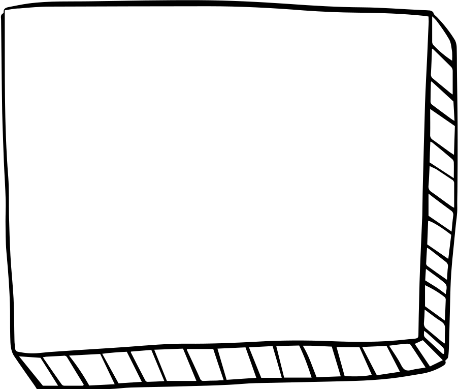 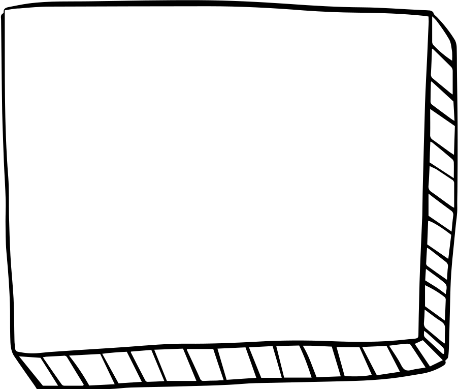 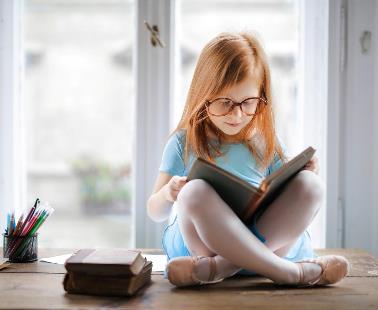 Photos or screenshots of relevant articles are also effective in reinforcing a class lesson.
Maximize this space for additional resources you want to share with your students.
It's something they can easily look back on or search online in case they need a refresher.
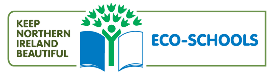 Discussion Point
Discussion Point
Discussion Point
Discussion Point
Discussion Point
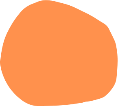 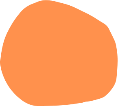 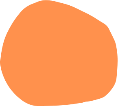 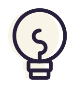 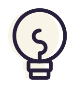 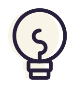 Cap off a productive class with key summary points students can easily remember.
You can provide this for the class as a way of wrapping up everything you've discussed.
Recaps can also be led by students for a more enriching experience.
You can provide this for the class as a way of wrapping up everything you've discussed.
You can provide this for the class as a way of wrapping up everything you've discussed.
CLASS RECAP
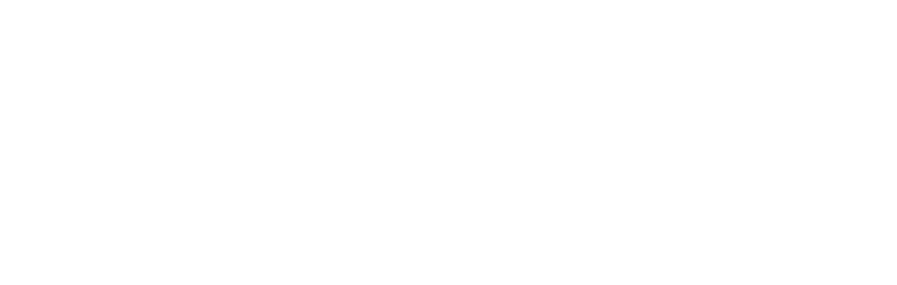 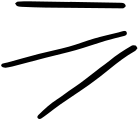 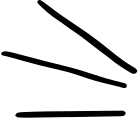 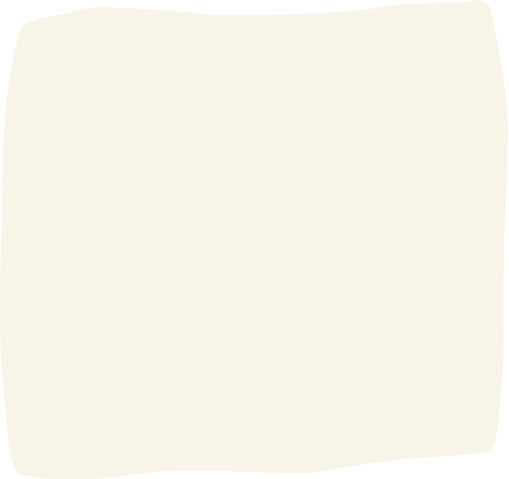 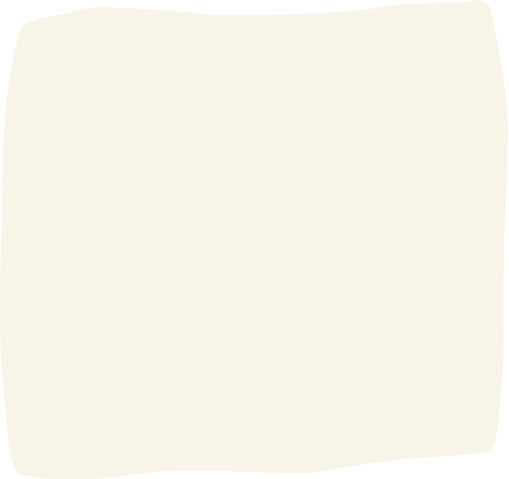 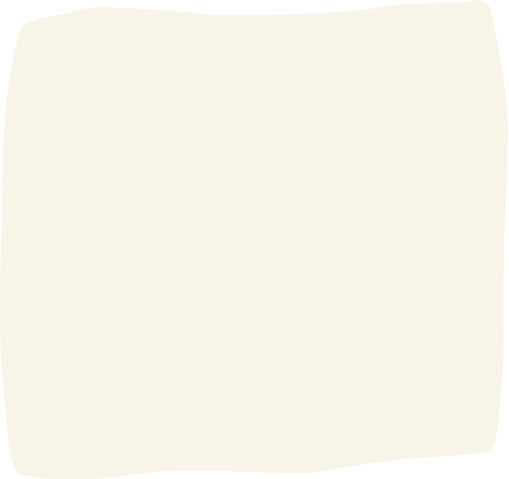 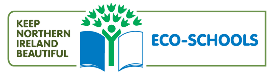 HOMEWORK
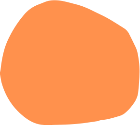 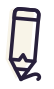 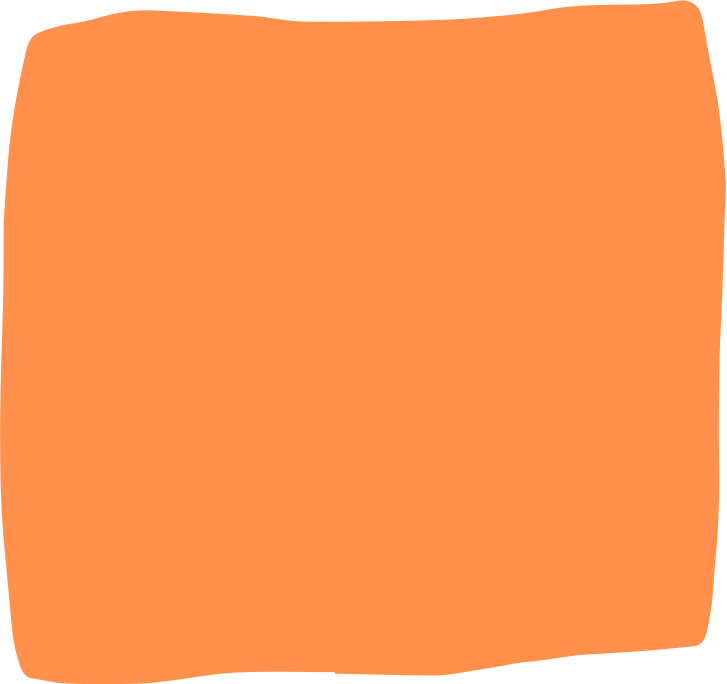 Add instructions or guidelines here. You can also put additional details on when and how to submit.
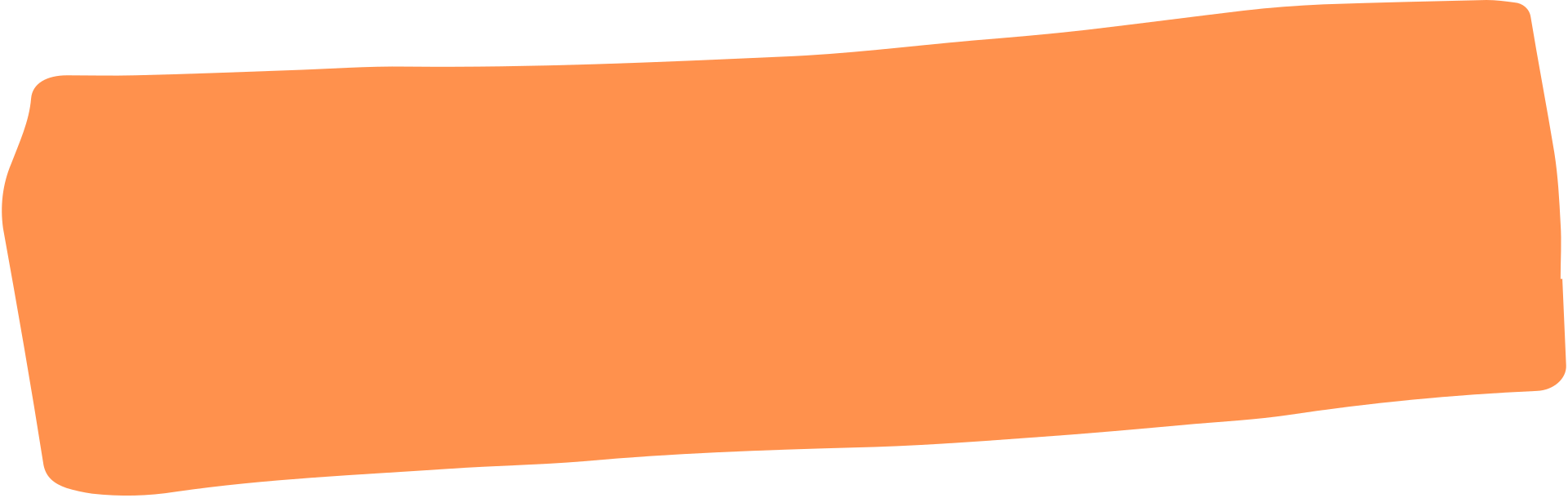 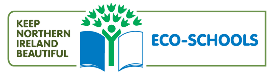 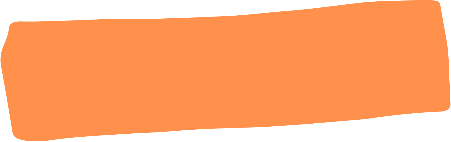 FREE ICONS
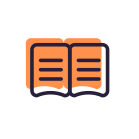 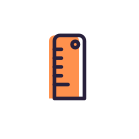 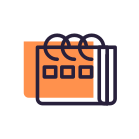 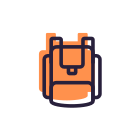 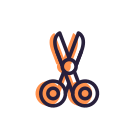 Use these free recolorable icons and illustrations in your Canva design.
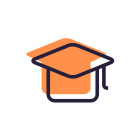 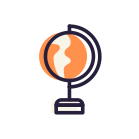 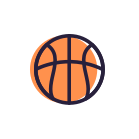 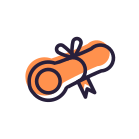 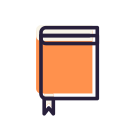 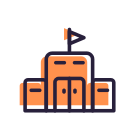 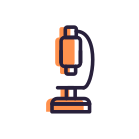 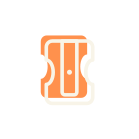 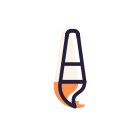 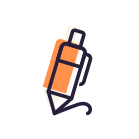 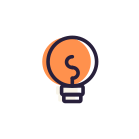 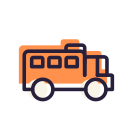 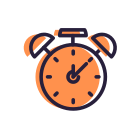 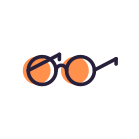 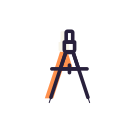 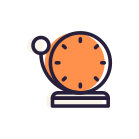 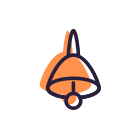 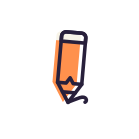 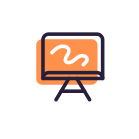 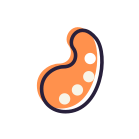 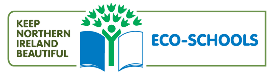 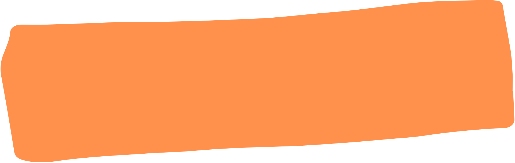 FREE RESOURCES
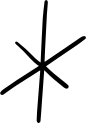 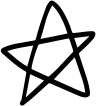 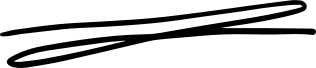 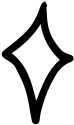 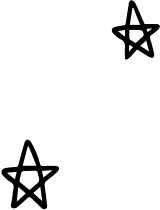 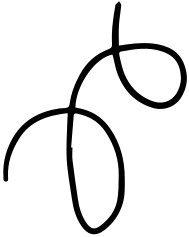 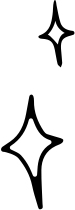 Use these free recolorable icons and illustrations in your Canva design.
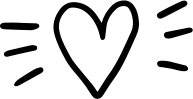 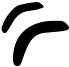 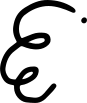 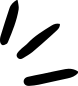 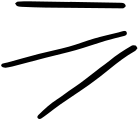 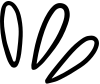 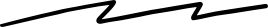 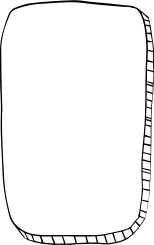 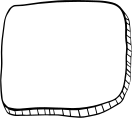 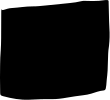 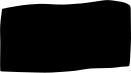 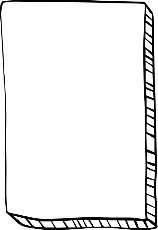 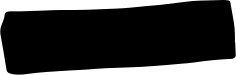 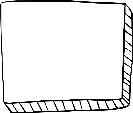 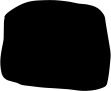 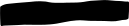 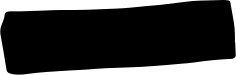 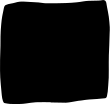 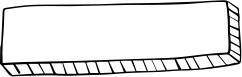 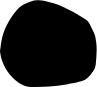 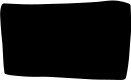 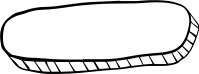 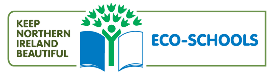